Проект«История Нового года»Автор: воспитатель МБДОУЦРР №5 «Мир детства» Овсянникова Е.В.
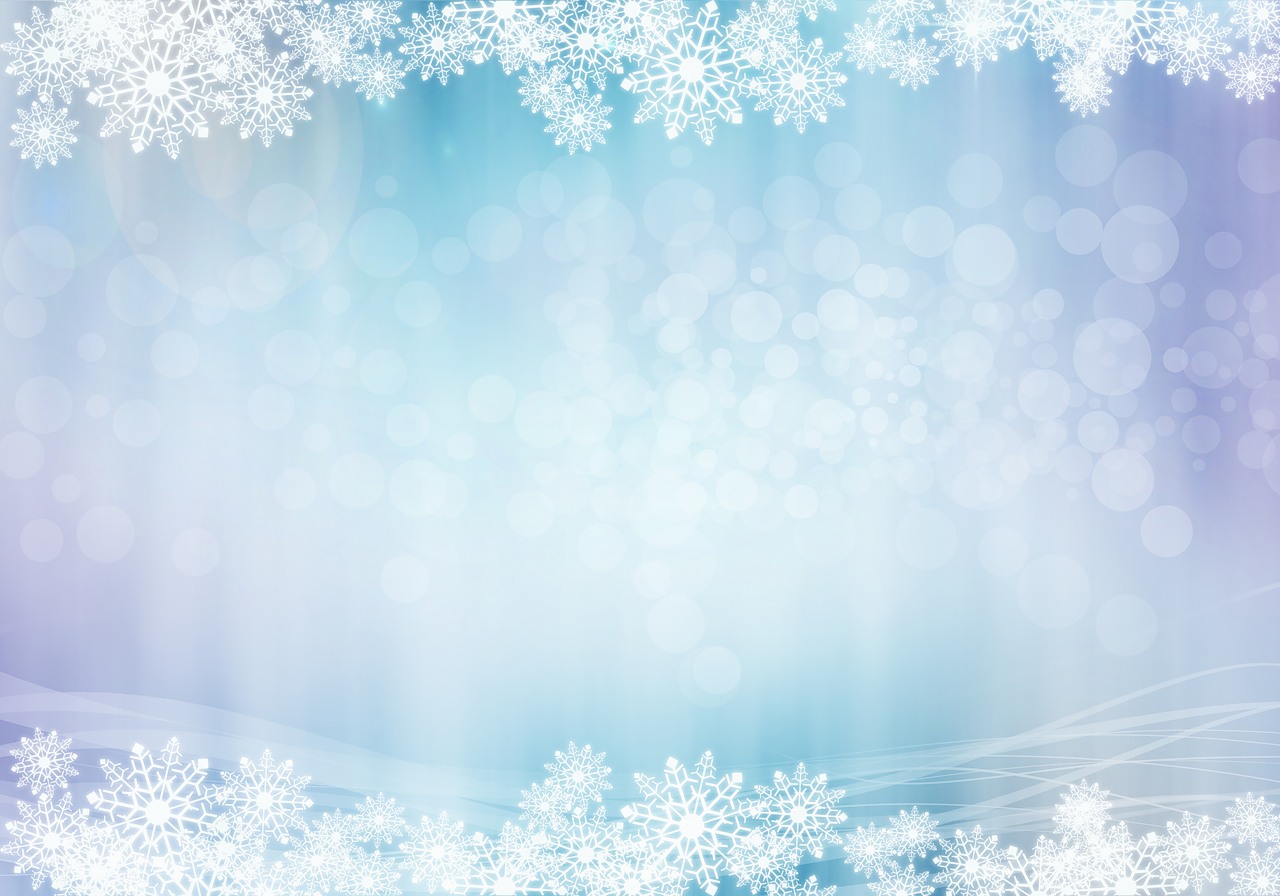 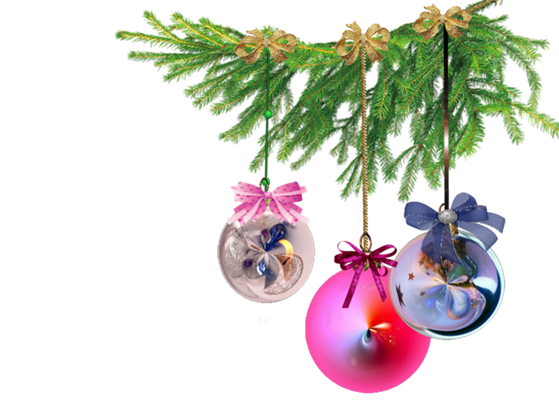 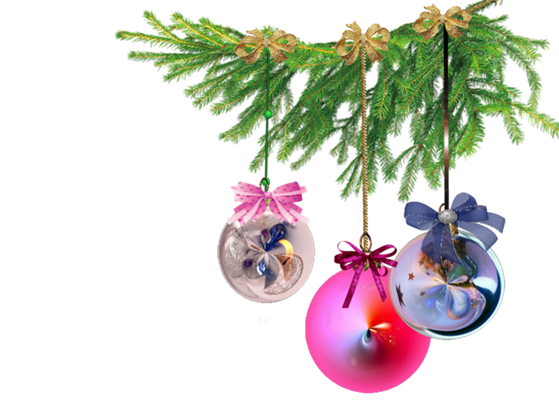 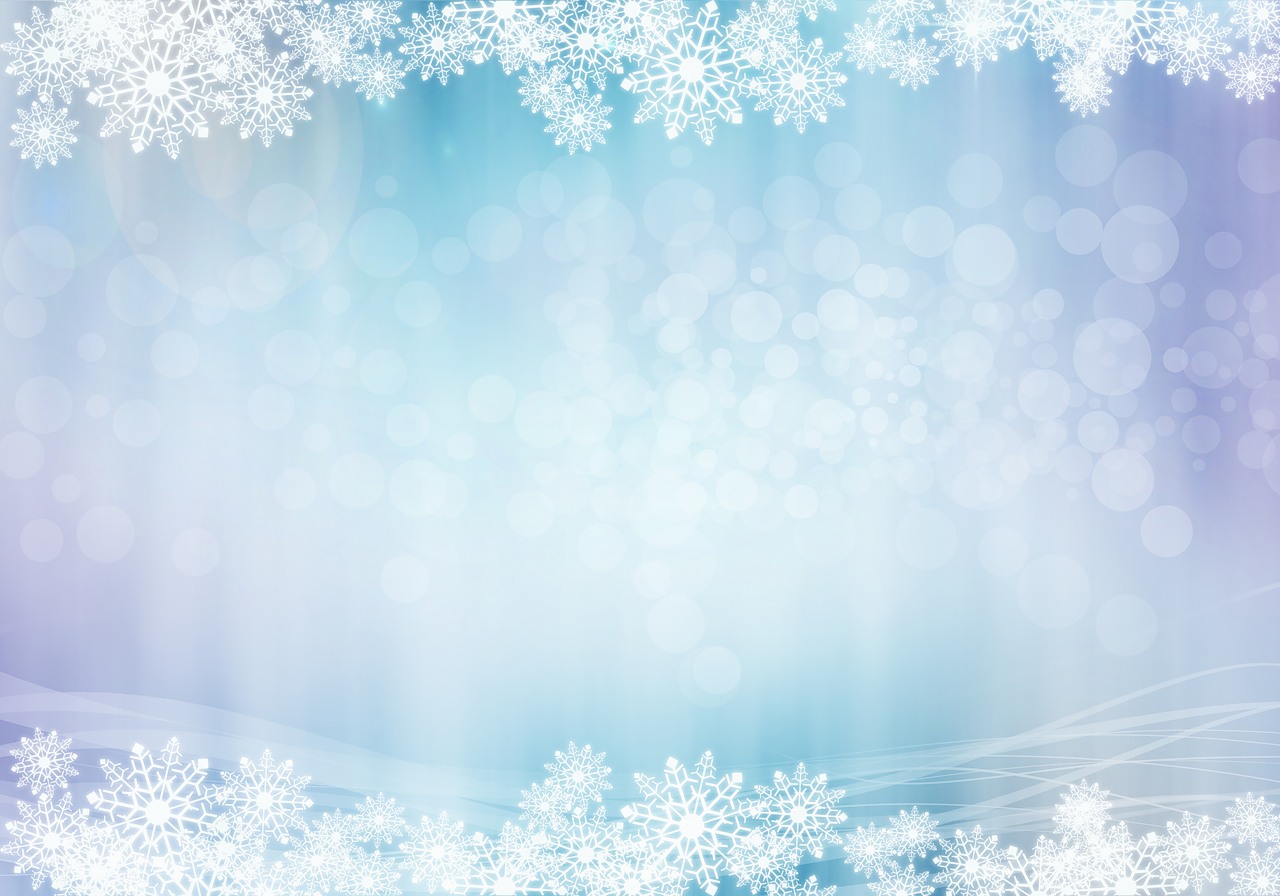 Цель проекта:
Создание условий для формирования представлений  о          Новом  годе как о веселом и добром празднике;
Расширение и систематизация знаний детей о традициях новогоднего праздника, истории возникновения ёлочной игрушки, технологии ее изготовления;
создание праздничной атмосферы в группе;
развитие творческих способностей детей;
  творческое оформление группы
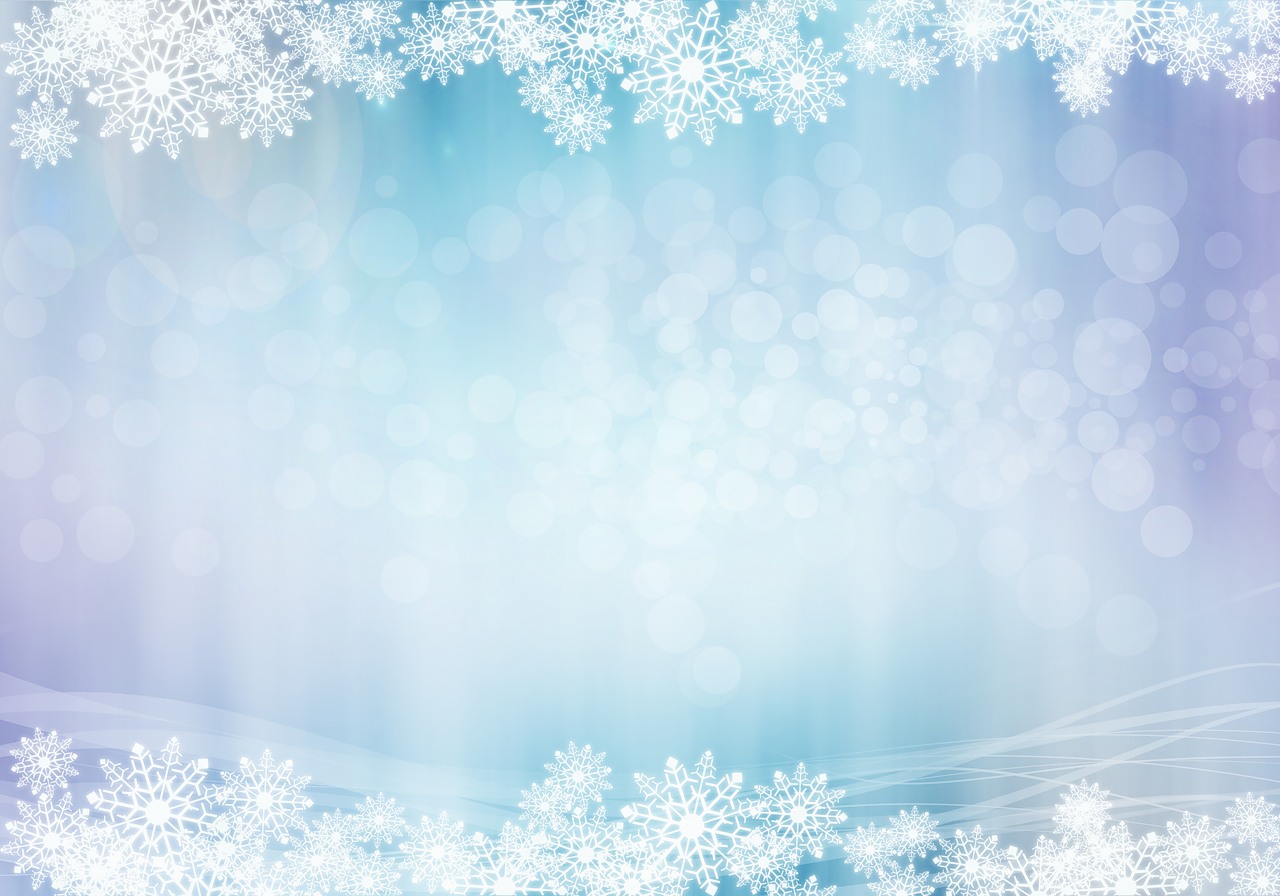 Задачи проекта:
Обогащать представления о праздновании Нового года о символах и традициях праздника;
Привлекать детей к активному участию в подготовке к празднику и его проведению;
Закладывать основы праздничной культуры;
Воспитывать чувство удовлетворения от участия в коллективной работе;
Создать атмосферу праздничного настроения
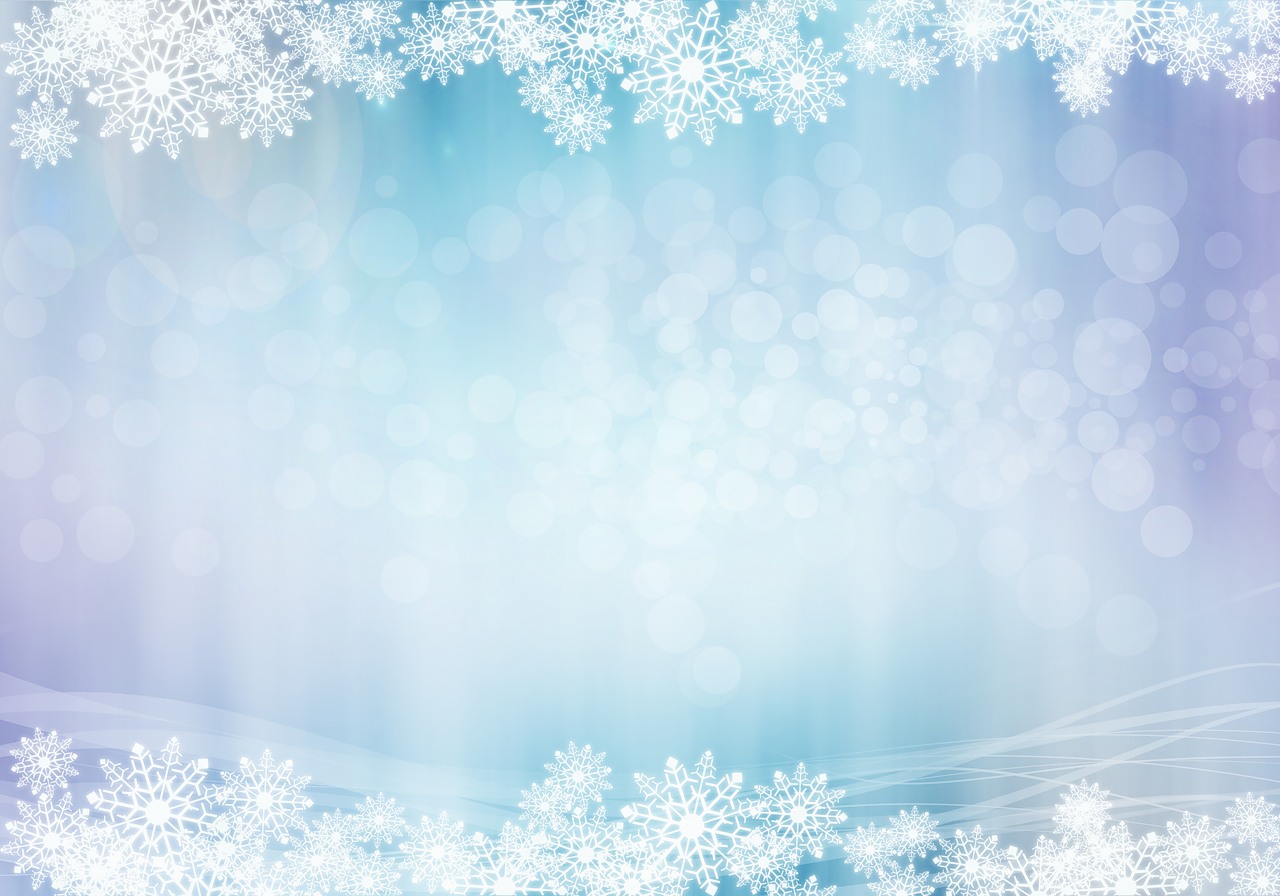 Срок реализации: 2 недели

Вид проекта: краткосрочный, групповой.
Продолжительность: 2 недели (4.12.17-16.12.17)

Ожидаемые результаты по проекту:
В процессе бесед, интегрированного тематического занятия будут расширены знания и представления детей об обычаях встречи новогоднего праздника, его атрибутике, персонажах;
 Будут созданы условия для развития познавательных и творческих способностей во всех видах детской деятельности;
Сплочение детского коллектива
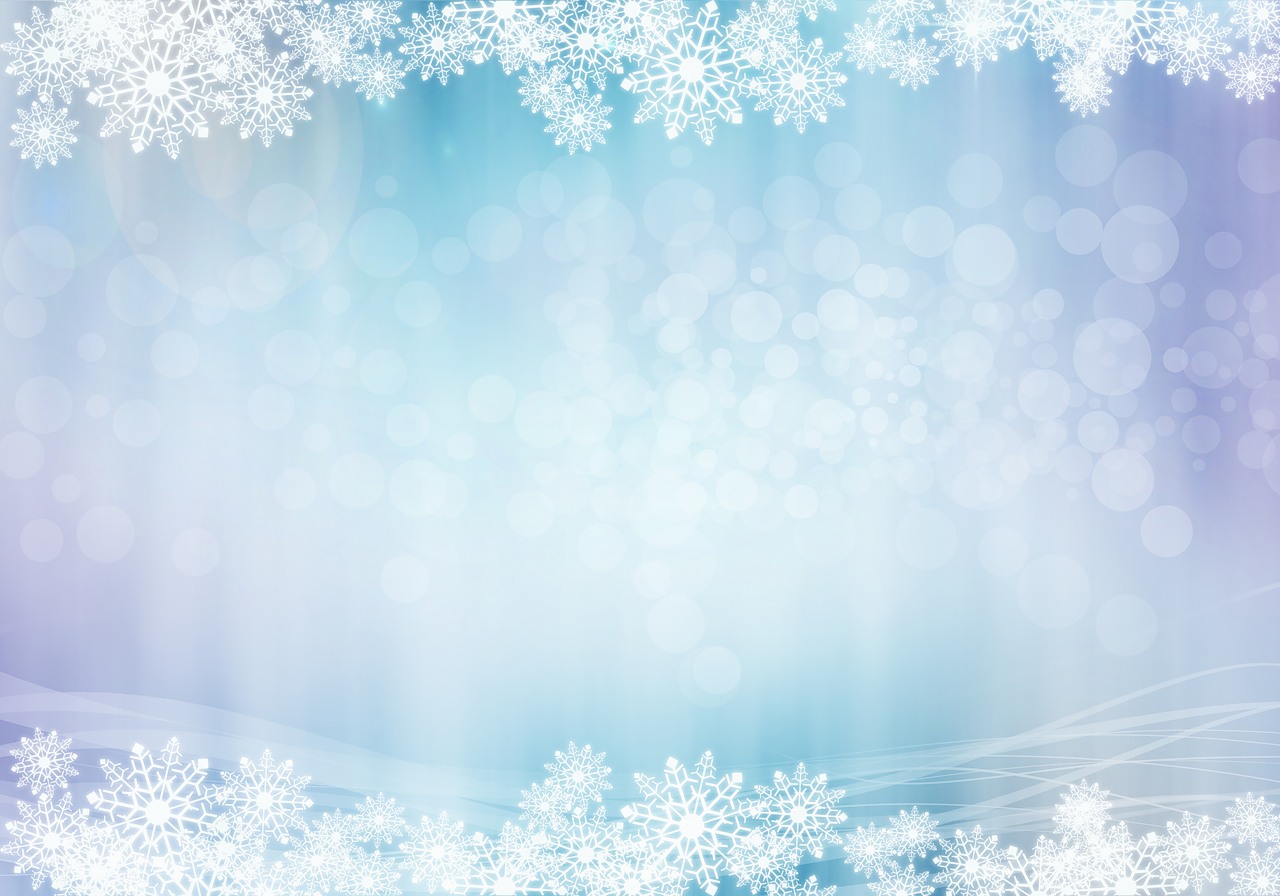 Возрастная группа: 5-7 лет
Формы реализации проекта:
беседы;
игры;
продуктивная деятельность детей;
обсуждение;
рассматривание иллюстраций;
чтение художественной литературы;
художественное творчество рисование, аппликация, лепка;
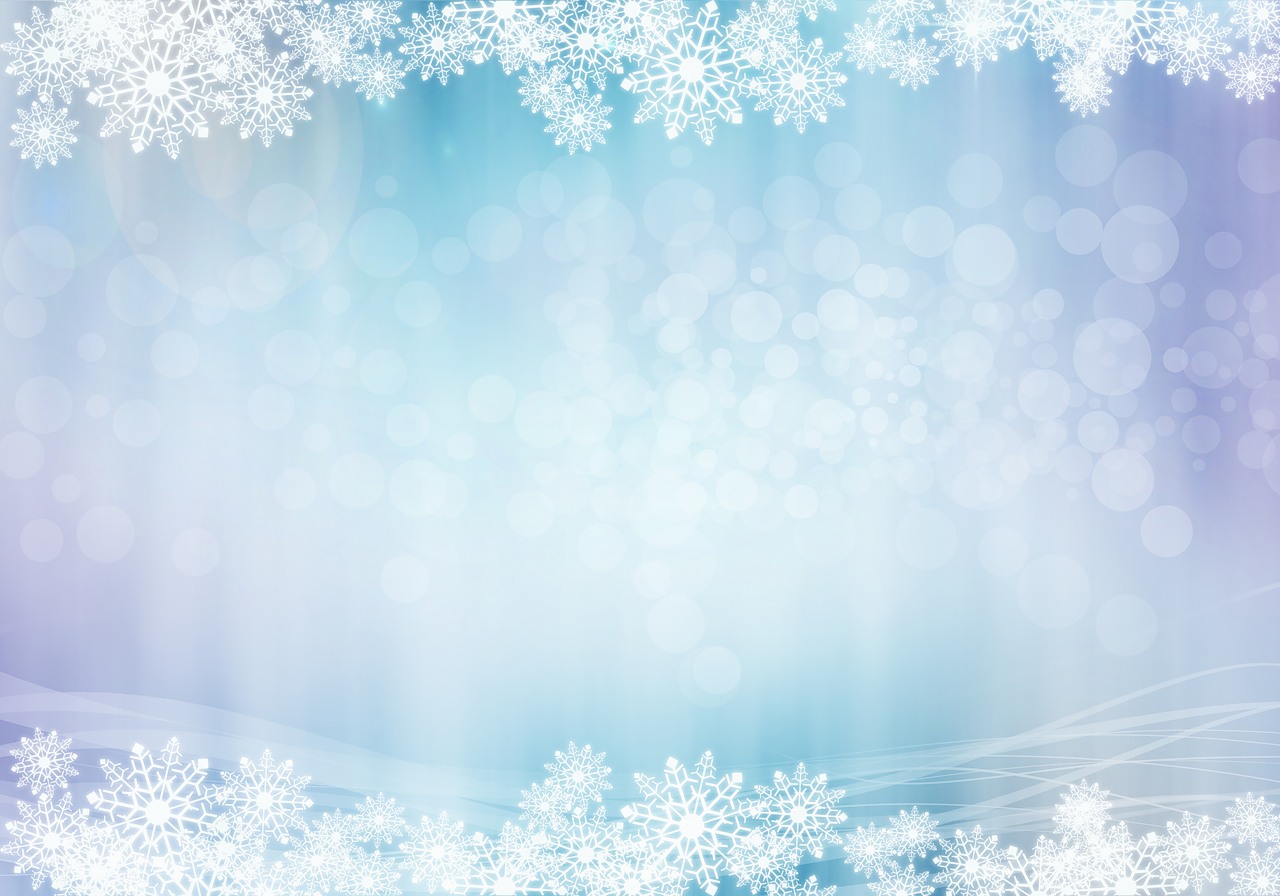 План реализации проекта
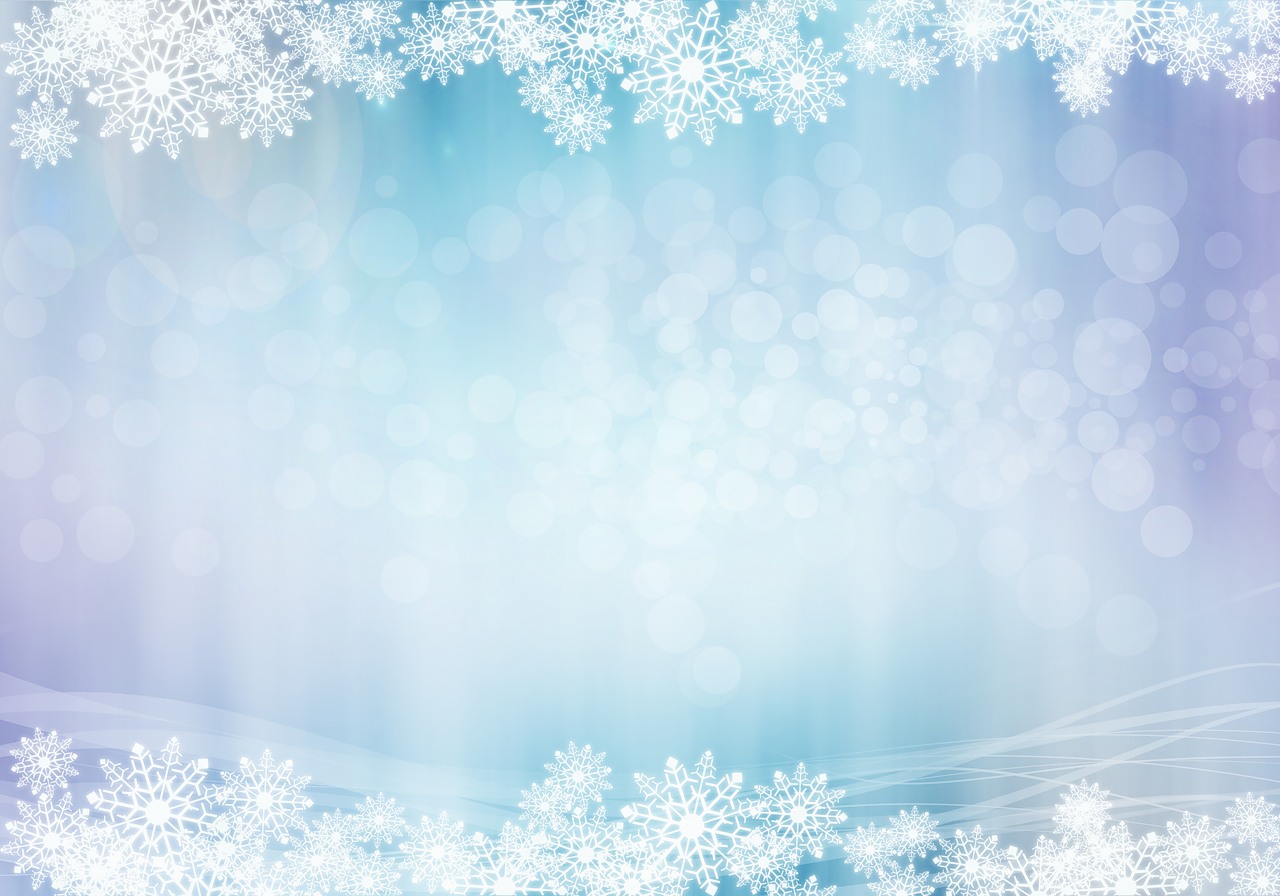 Этапы проекта:І этап - Подготовительный
Сбор информации по теме;
Создание необходимых условий для реализации проекта;
Подбор материала для продуктивной деятельности;
Подбор художественной литературы по теме;
Подбор дидактического материала;
Разработка мероприятий
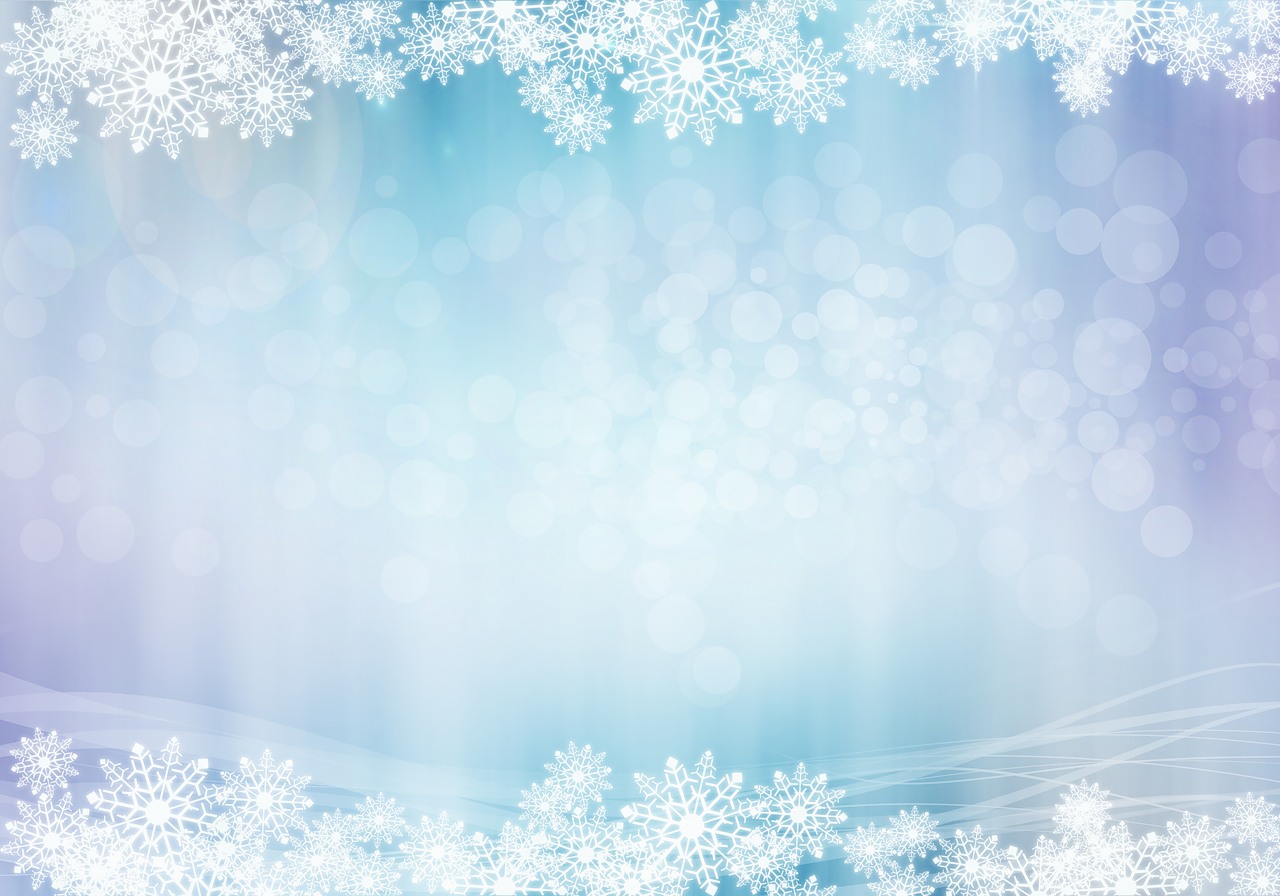 ІІ Этап - Реализация проектаПознавательное развитие
Беседы: «Как отмечали Новый год в старину?», «Почему люди наряжают ёлку», «Новый год в разных странах»;
Художественное творчество рисование «Наша нарядная ёлка», «Украшения для ёлочки»;
Просмотр и обсуждение презентаций «Об истории новогодней игрушки».
Художественное творчество-аппликация «Ёлочные игрушки»;
Сюжетно-отобразительная игра «В гости к ёлочке пойдем»
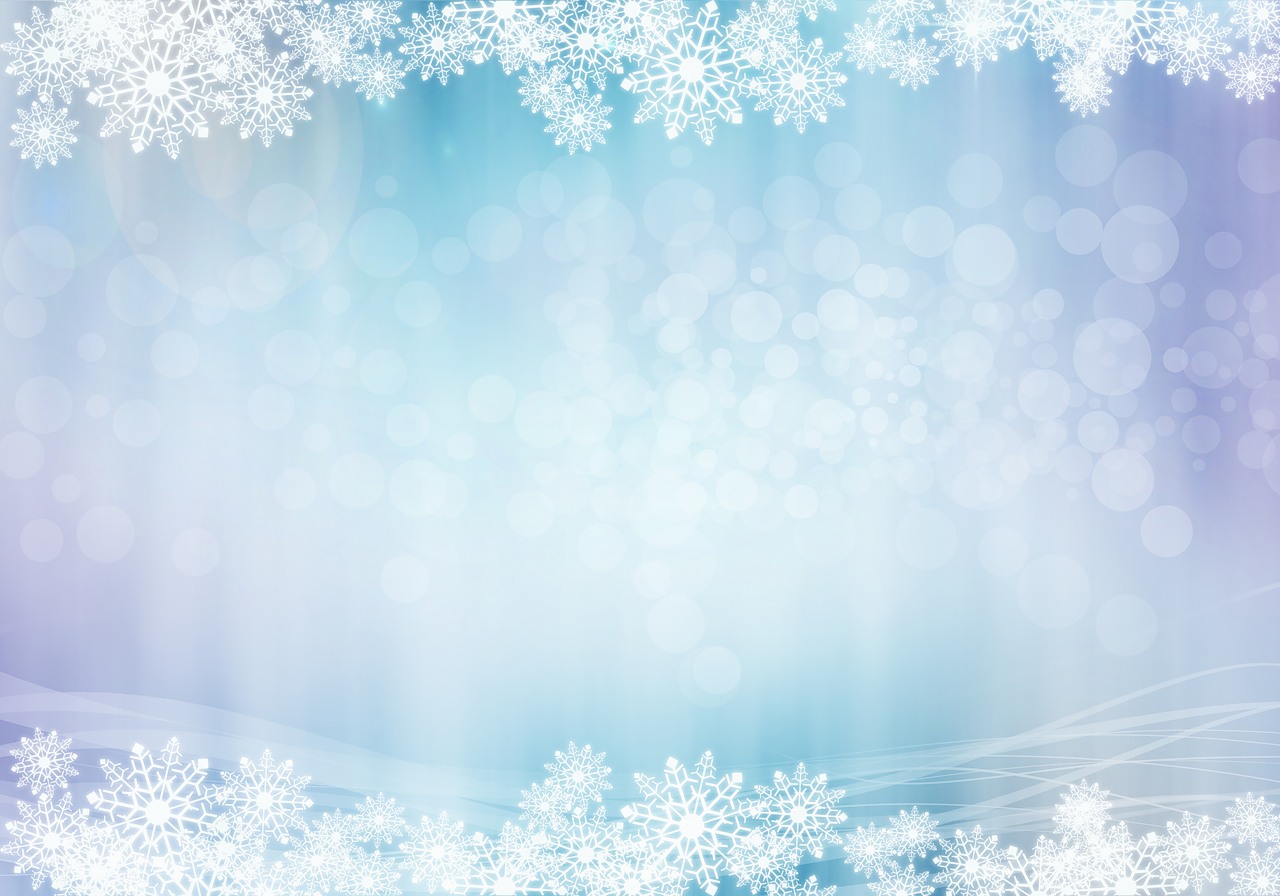 Чтение художественной литературы Н. Евдокимова «И настал Новый год».
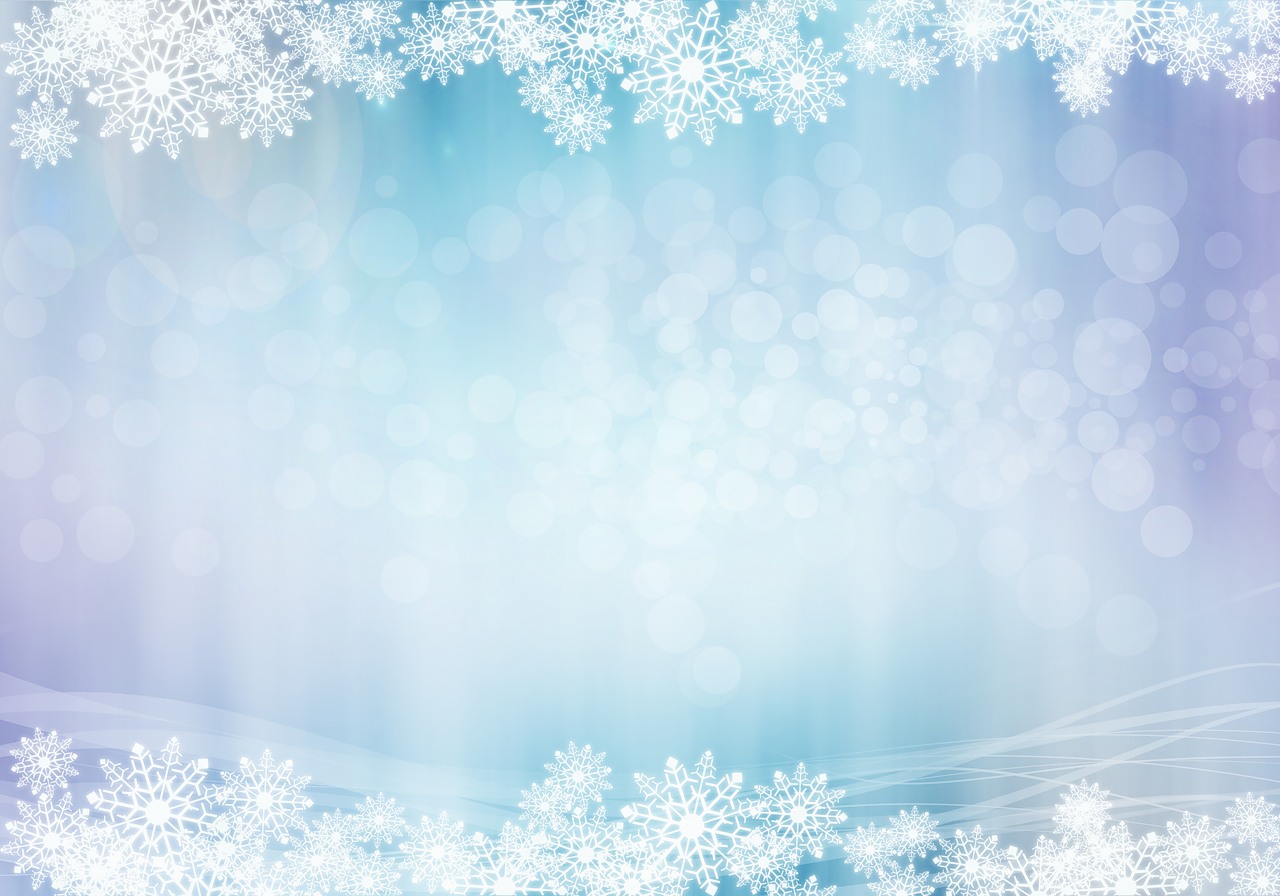 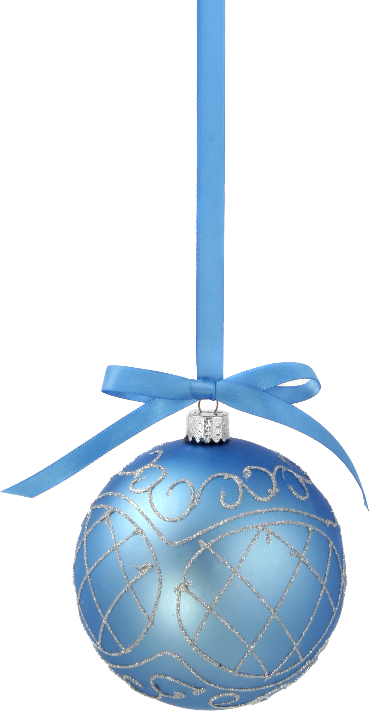 Беседа о традициях Нового года
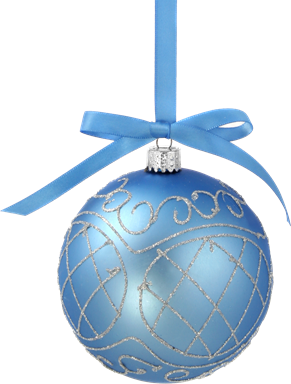 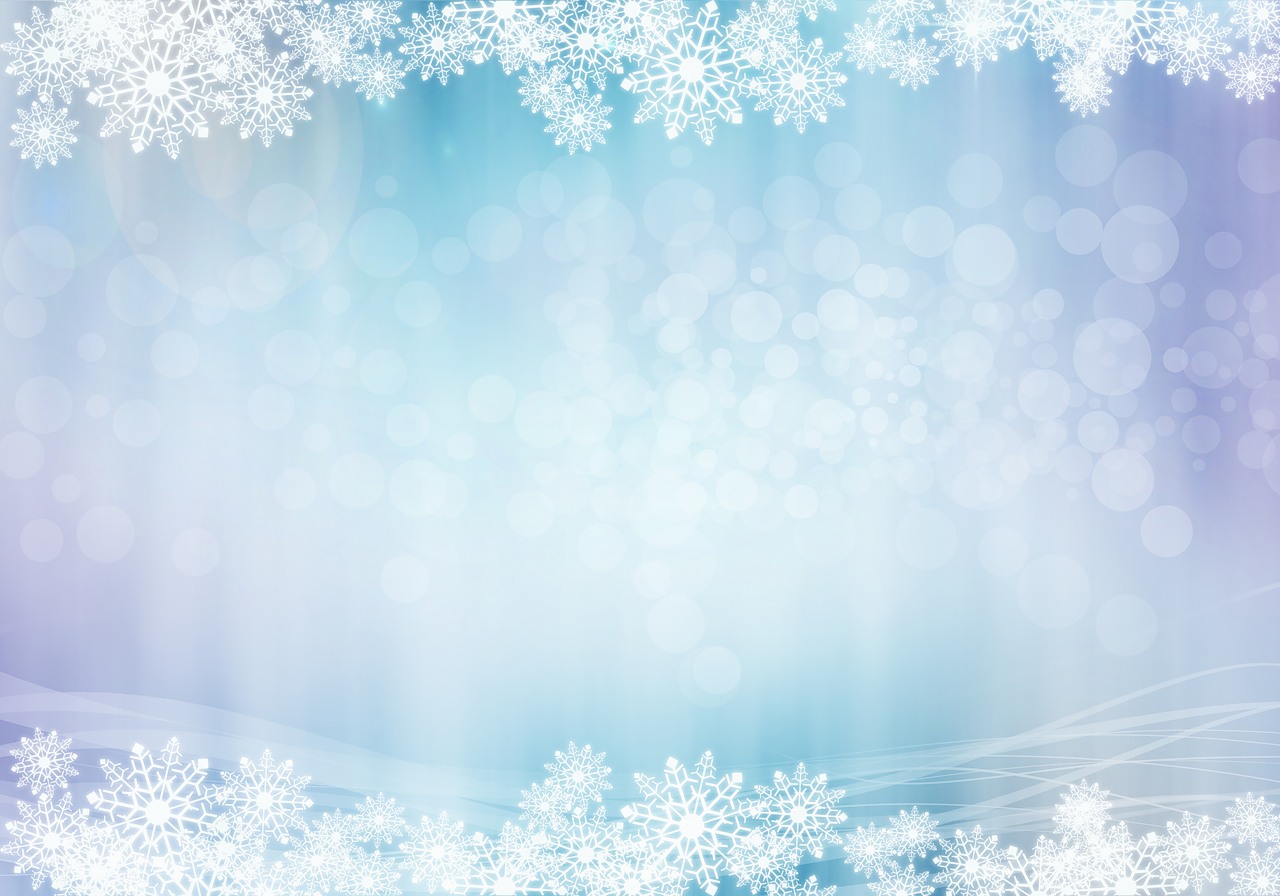 Беседа «Почему люди наряжают ёлку»
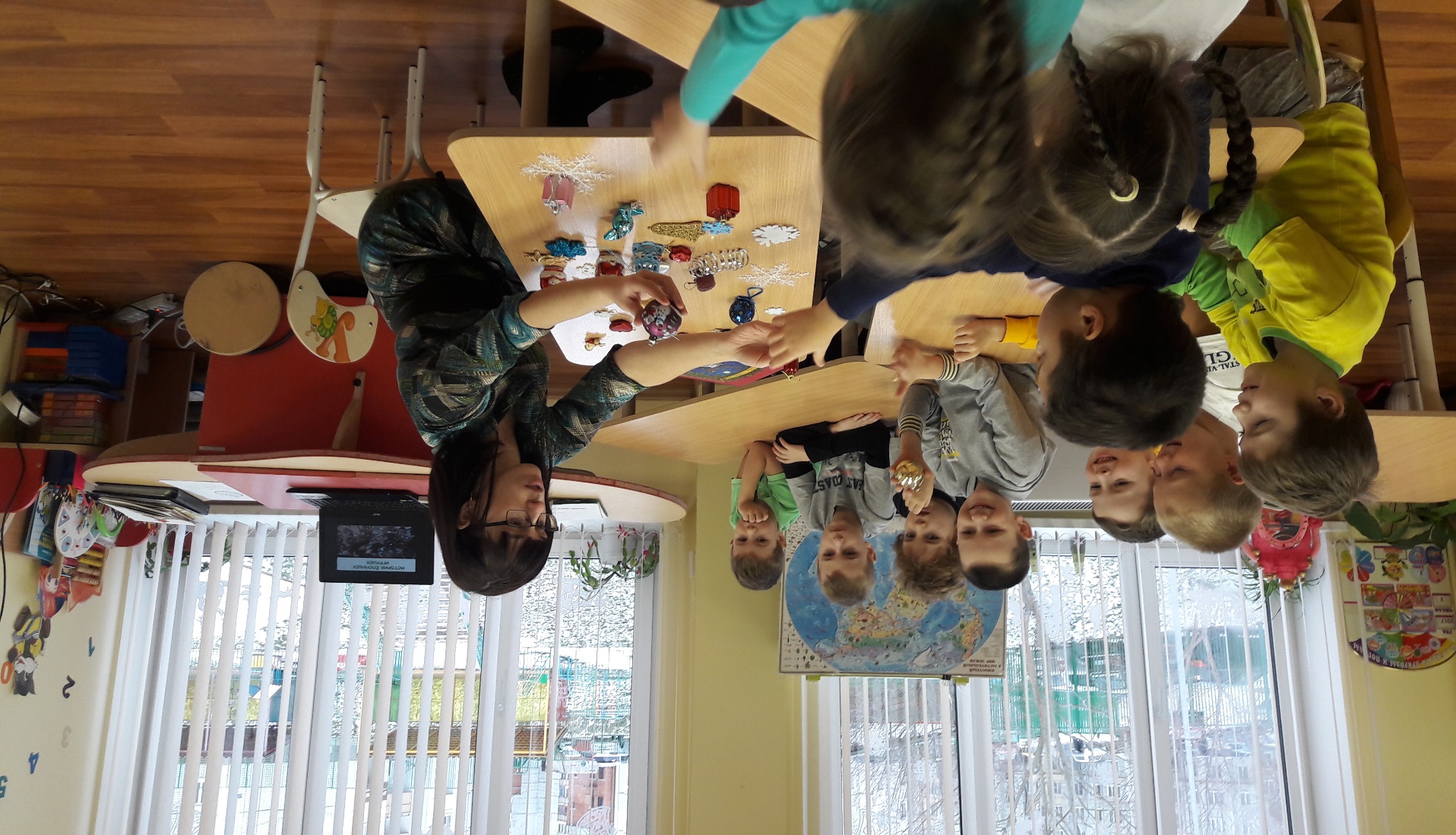 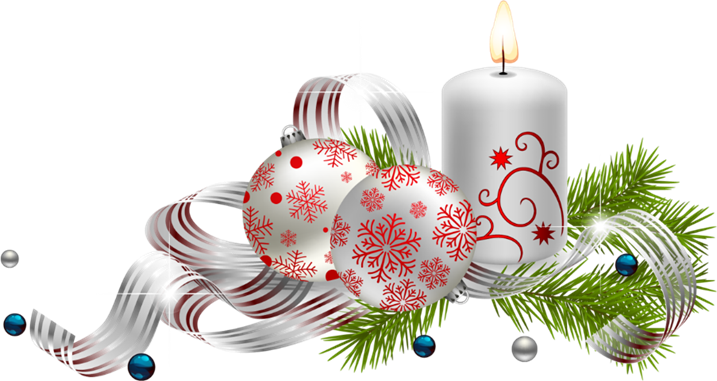 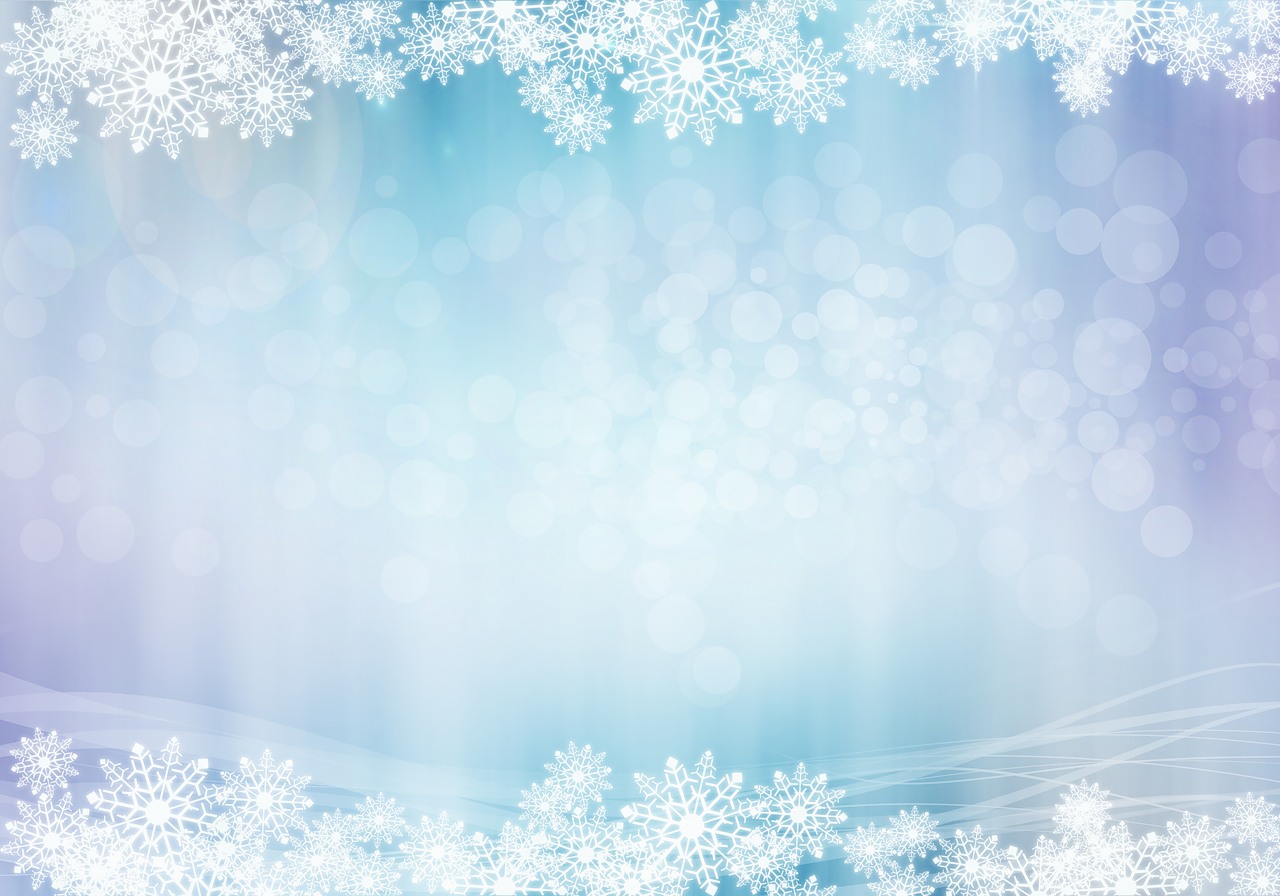 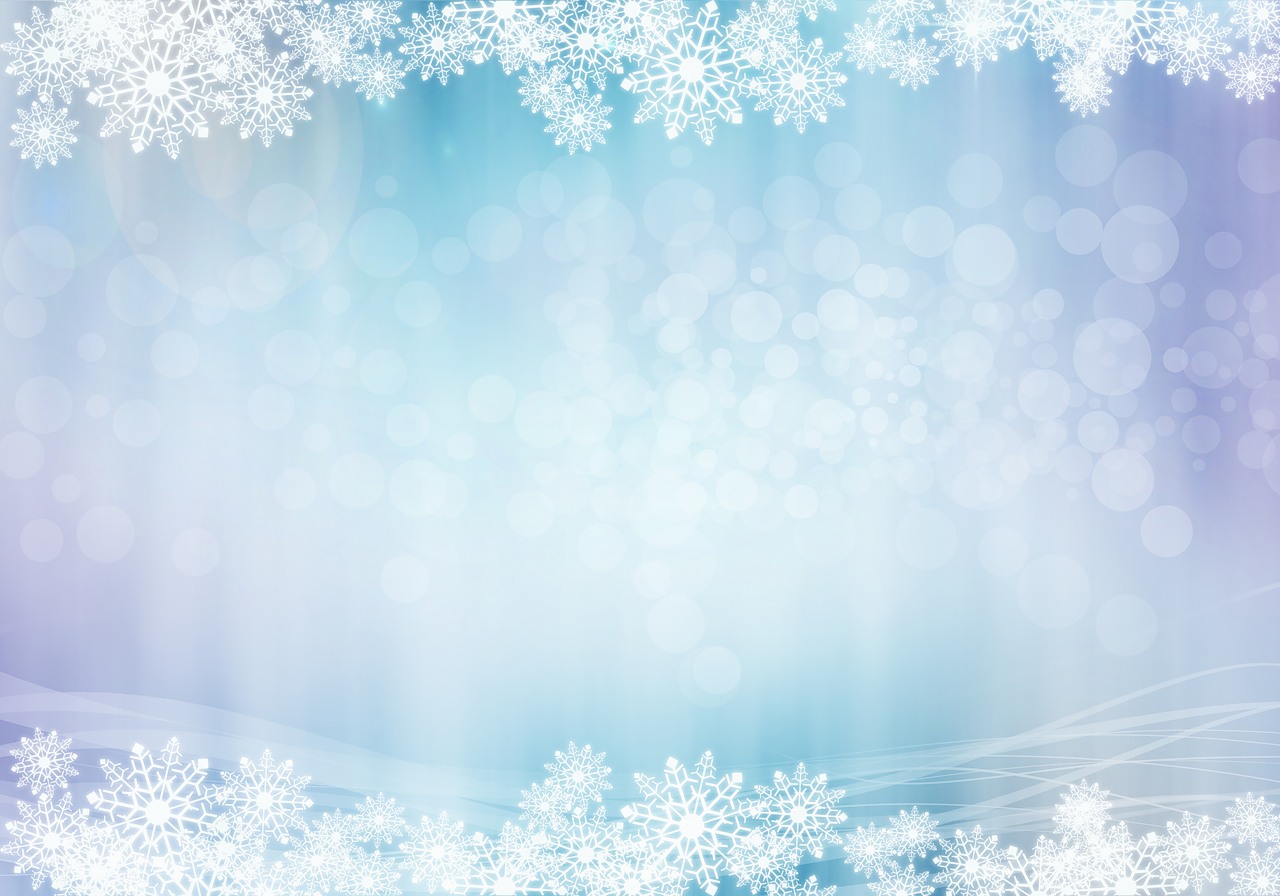 Рисование «Наша нарядная ёлка»
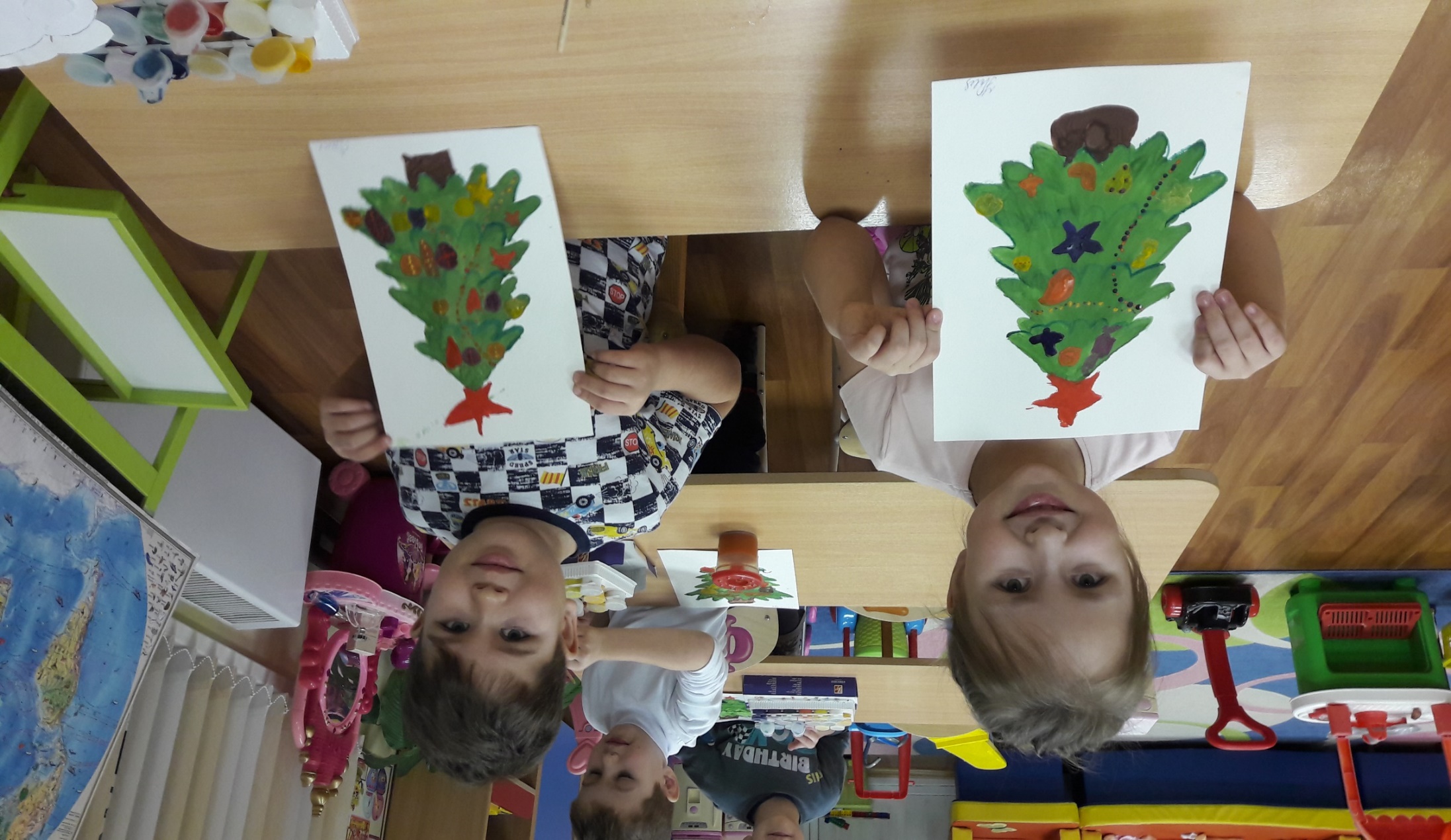 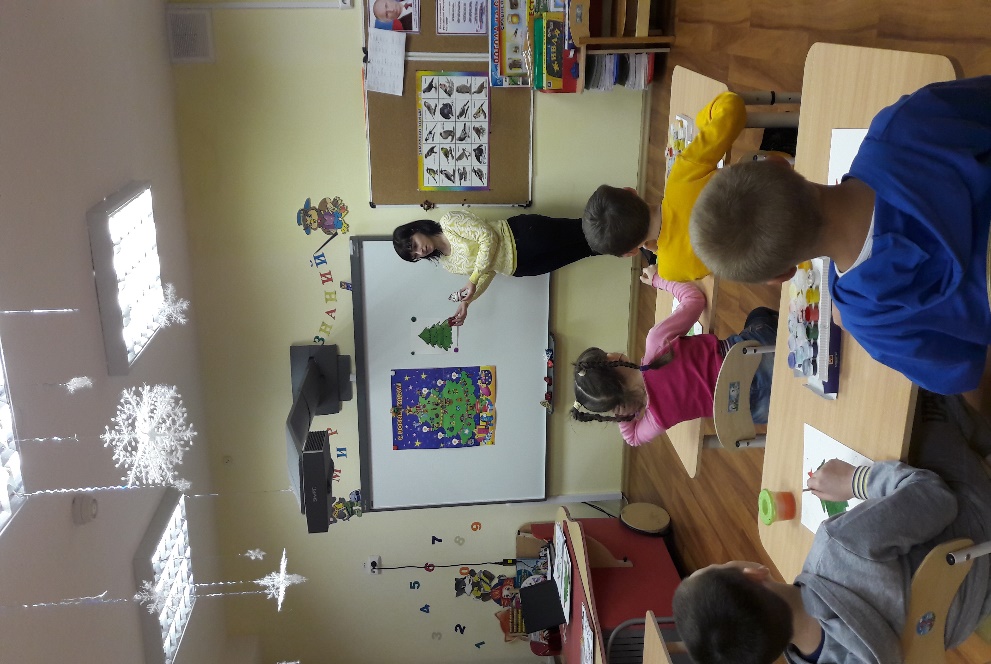 Просмотр и обсуждение презентации«История новогодней игрушки»
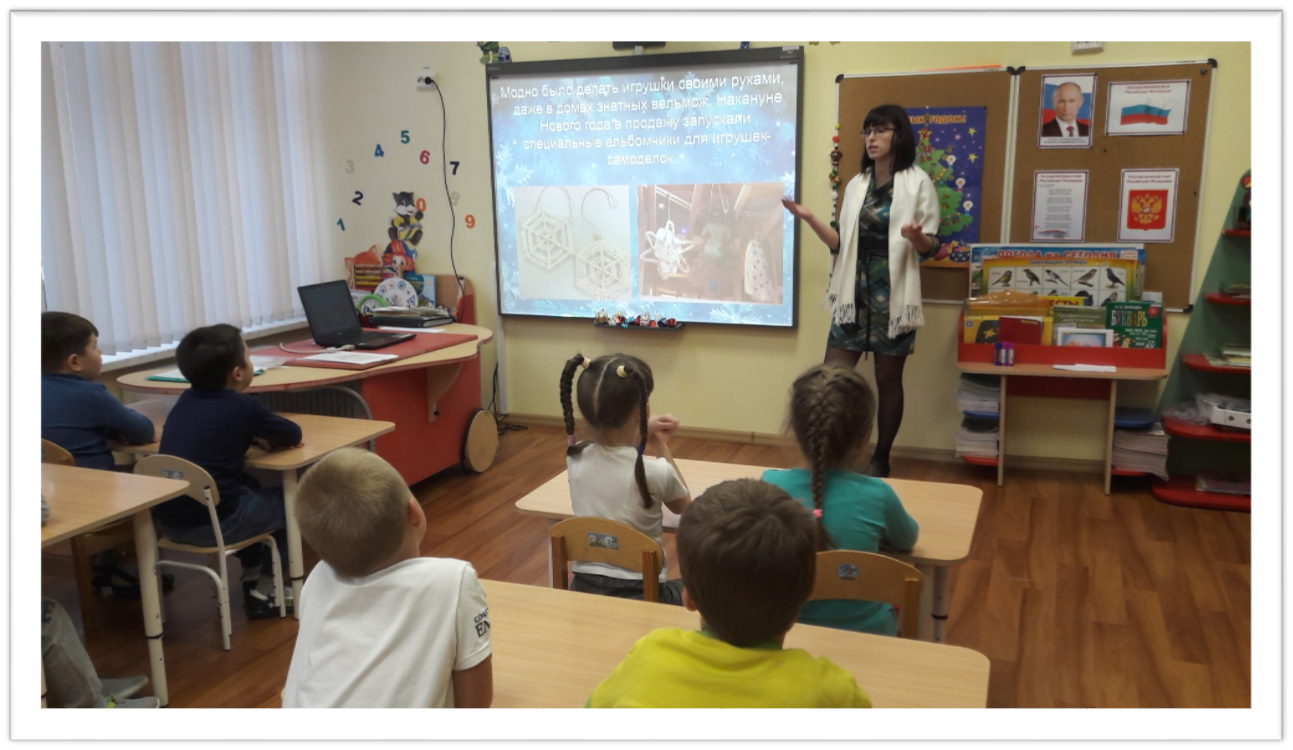 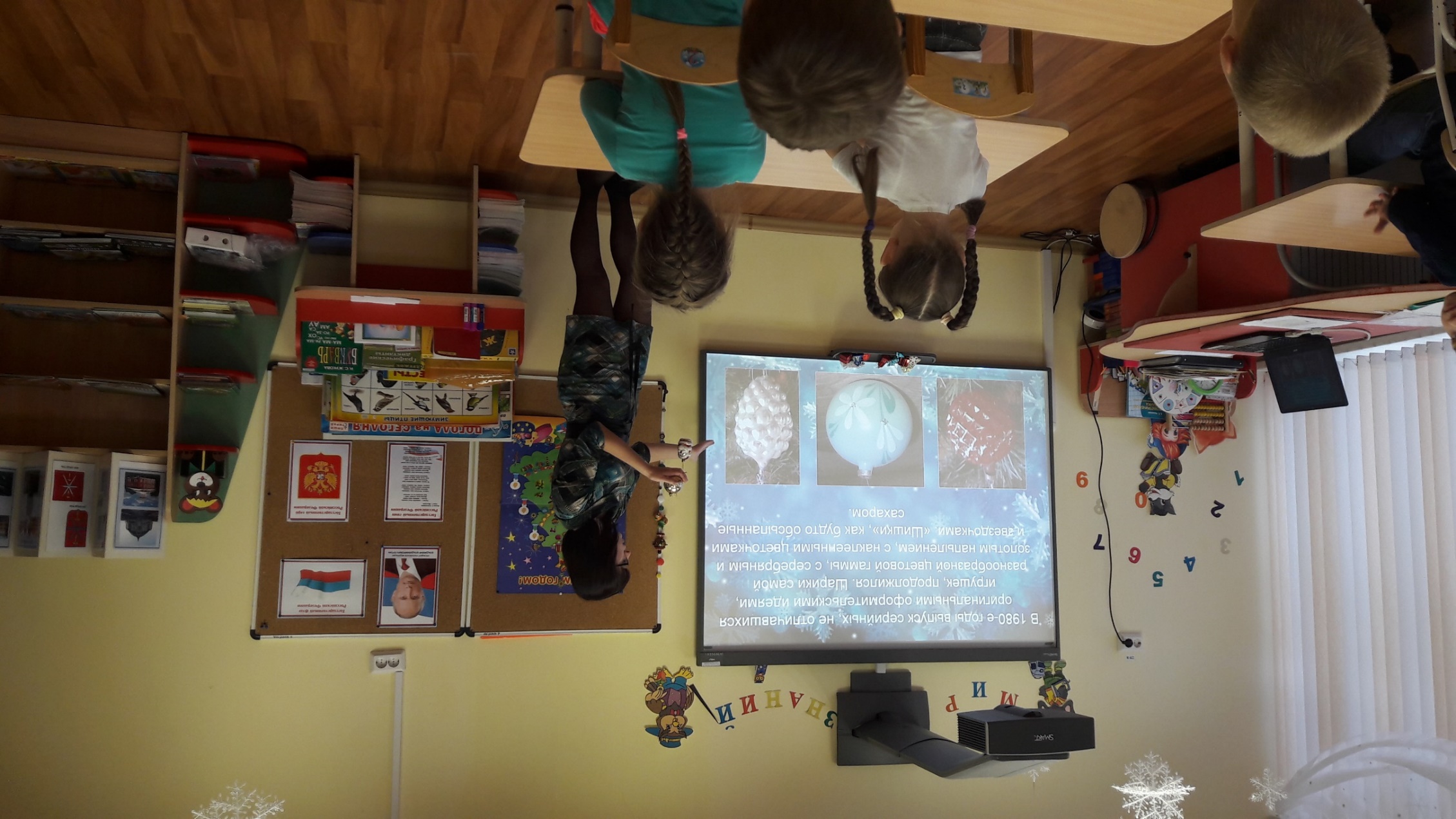 Рисование  «Новогодние игрушки»
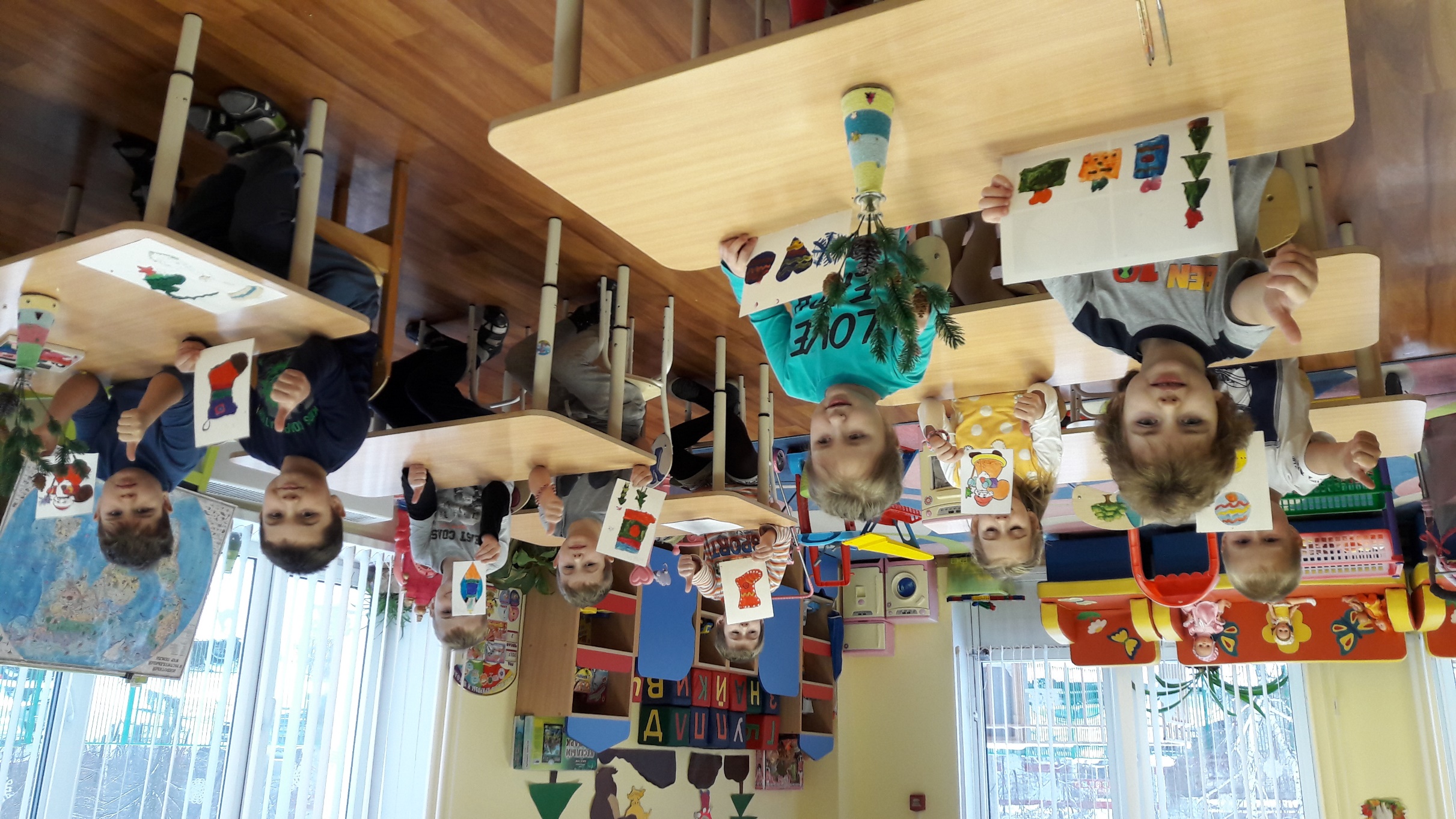 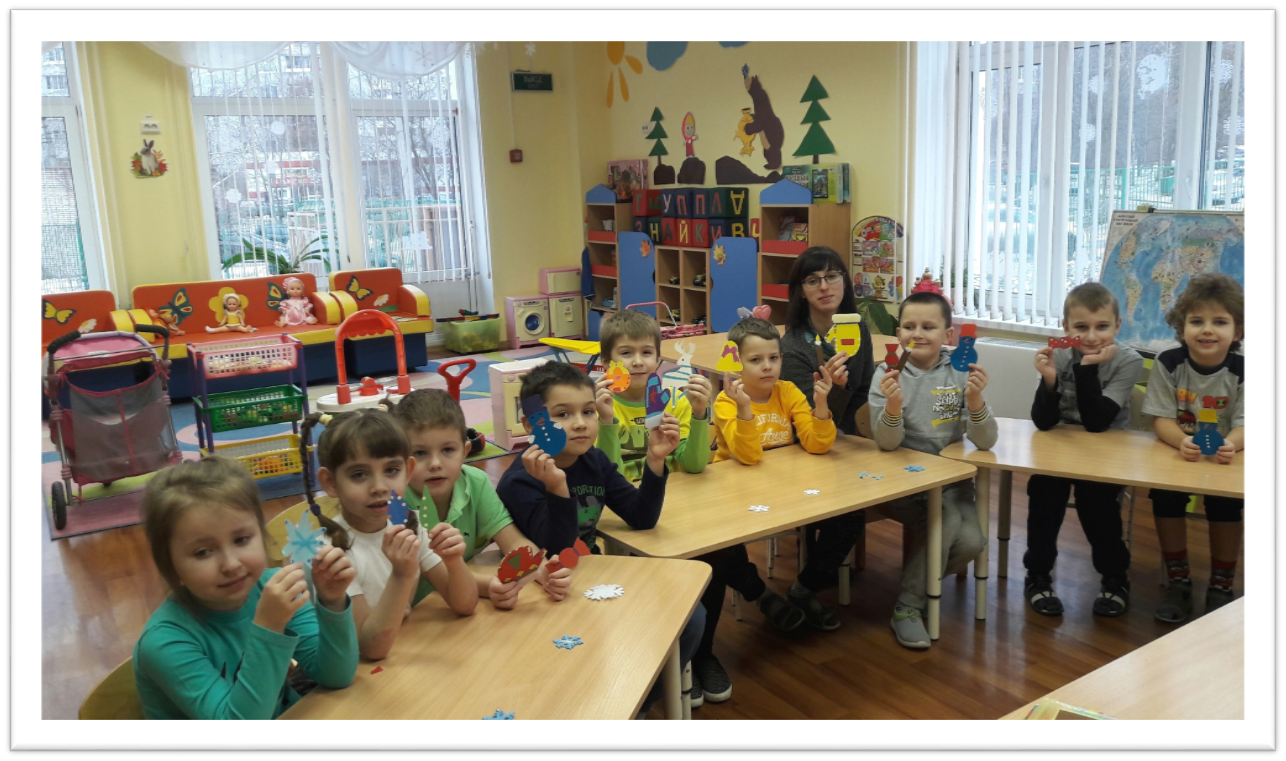 Аппликация «Ёлочные игрушки»
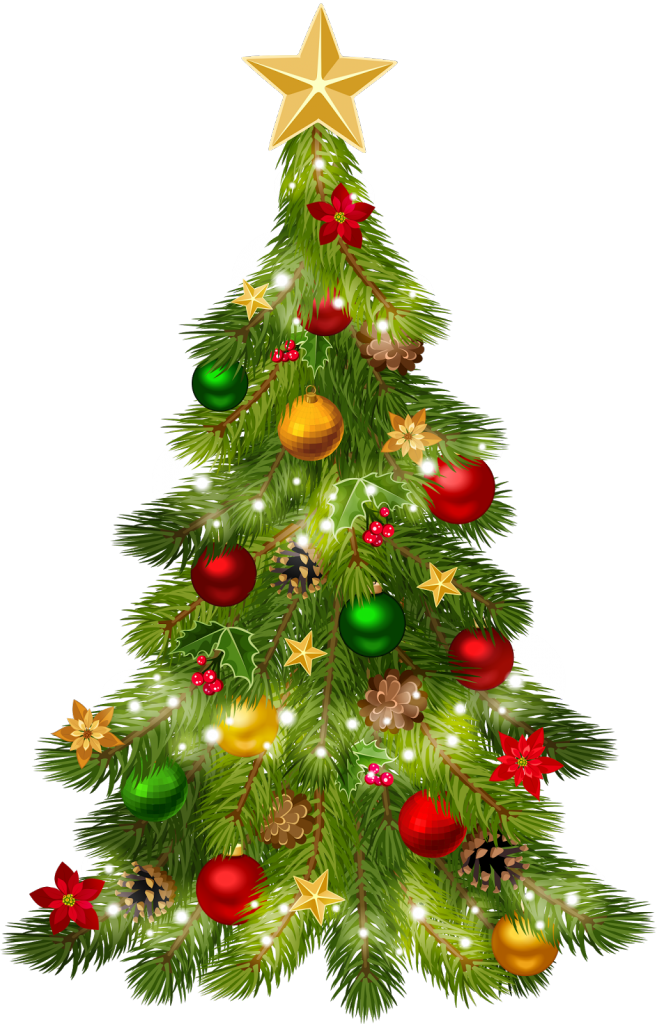 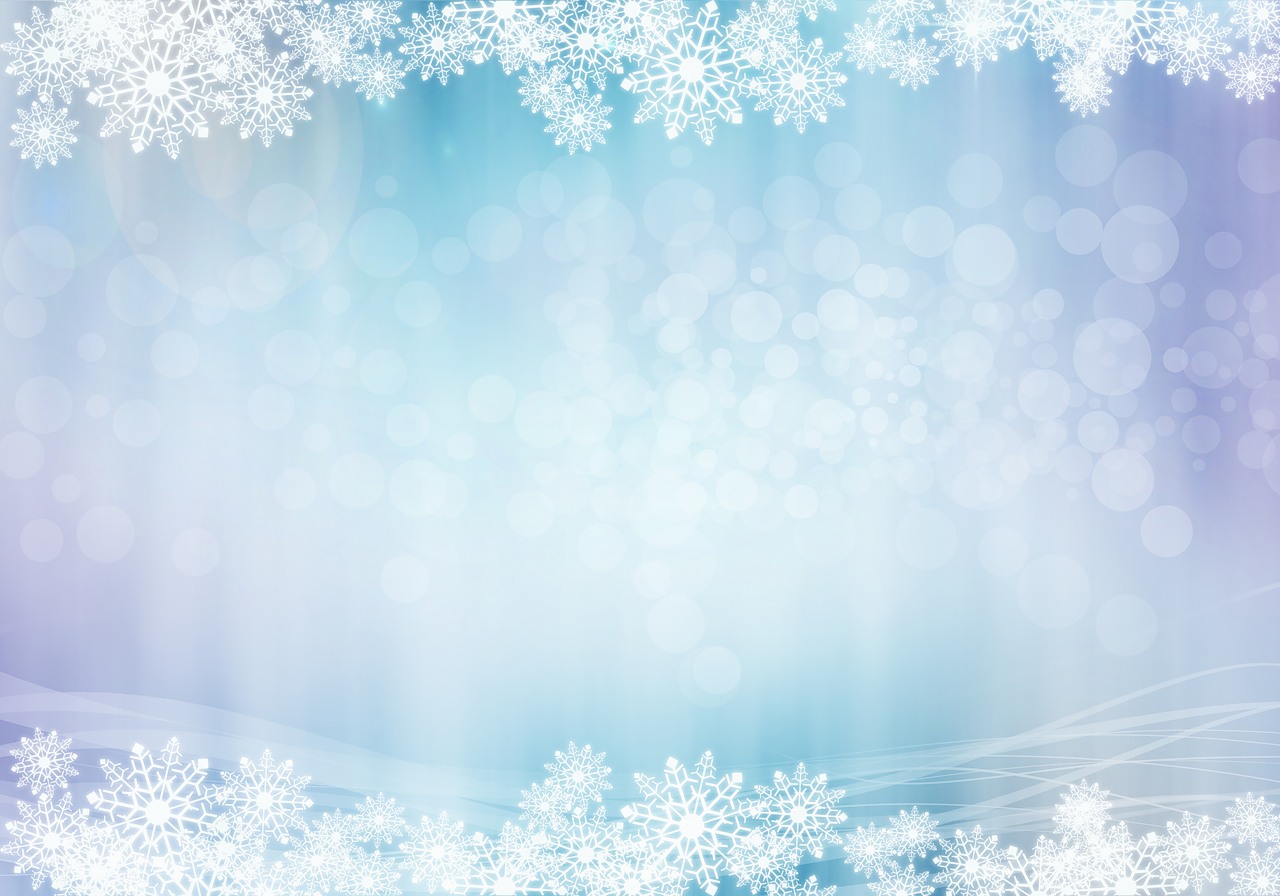 Дидактическая игра «Наряди ёлочку»
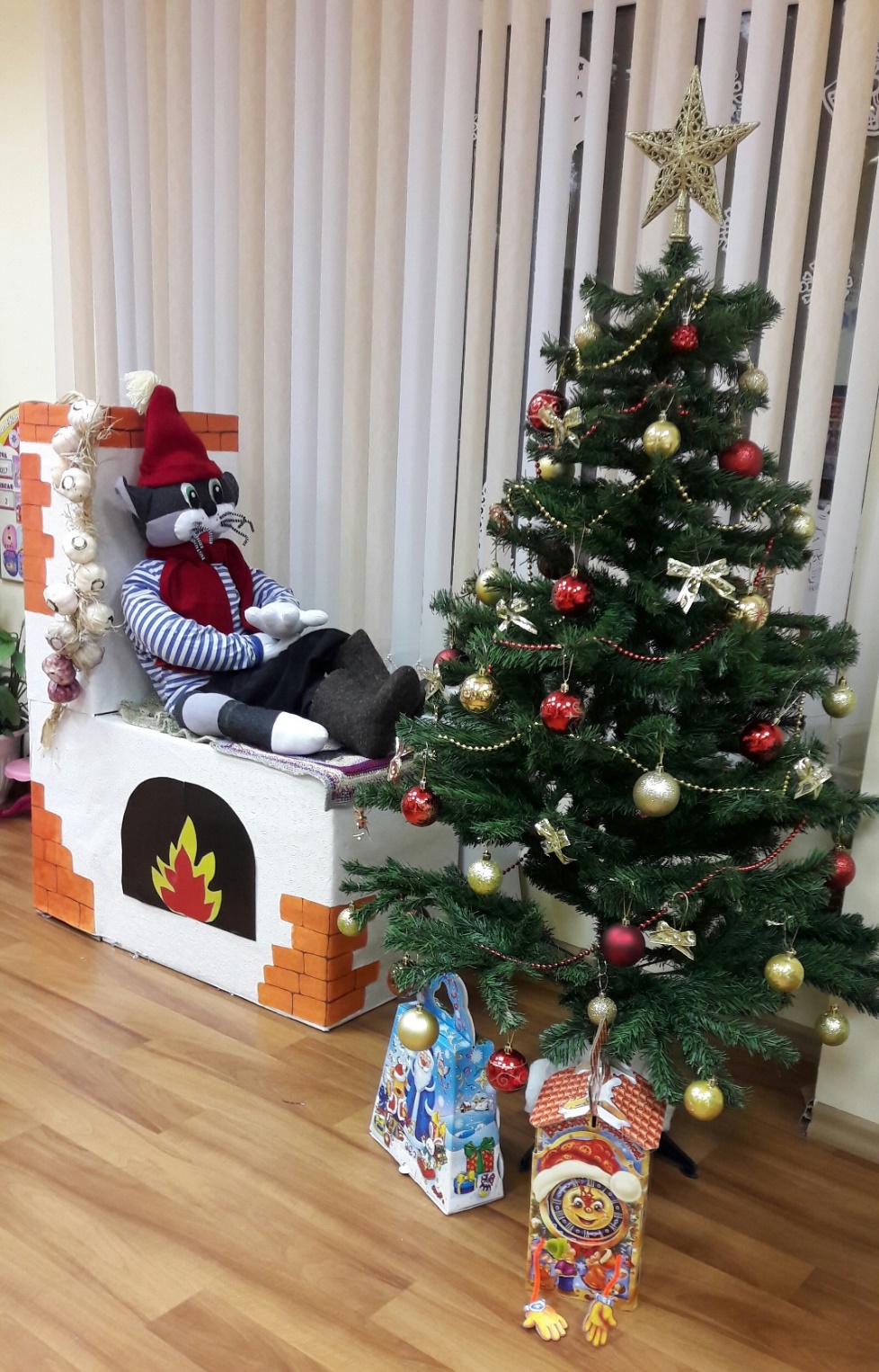 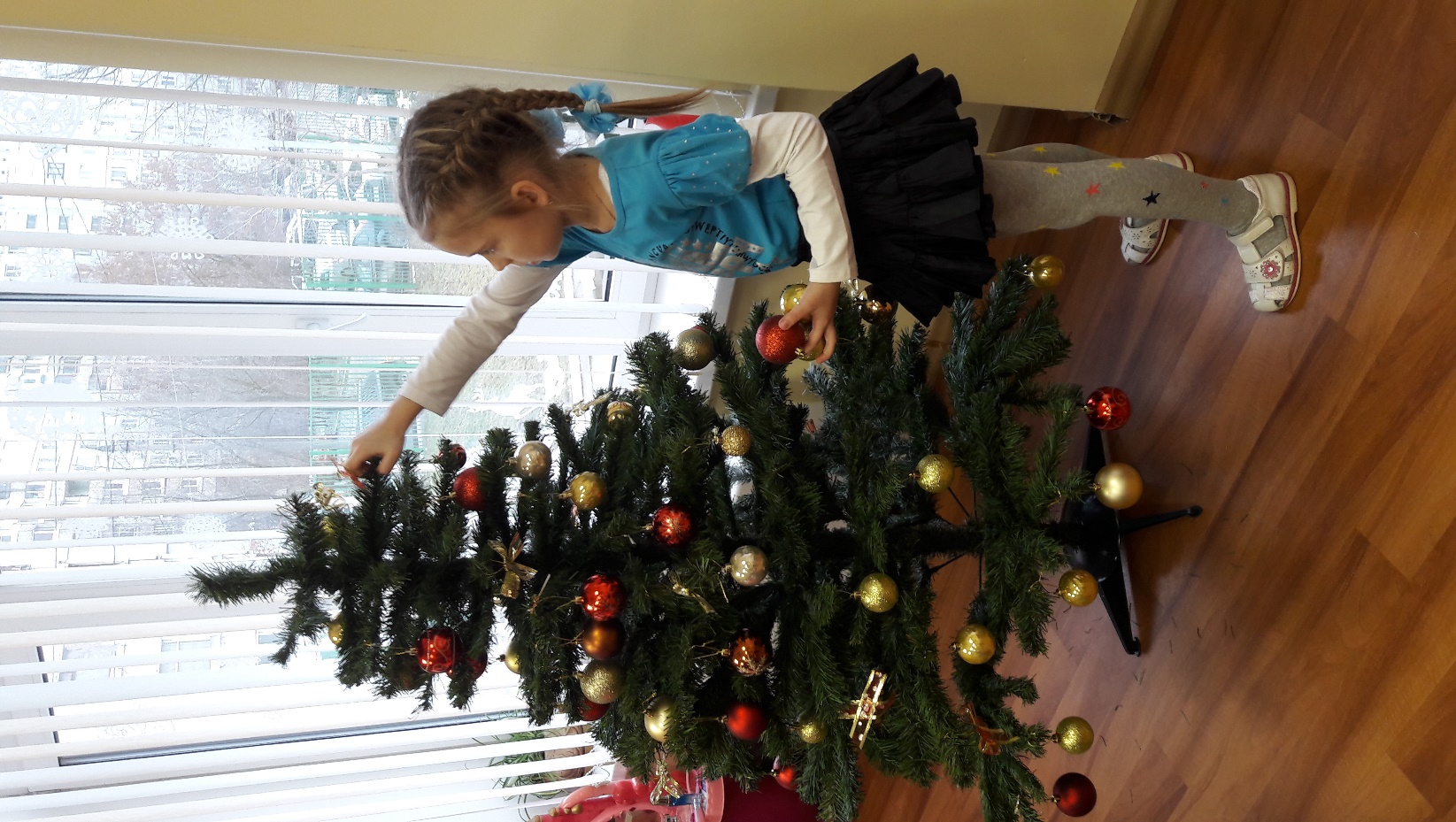 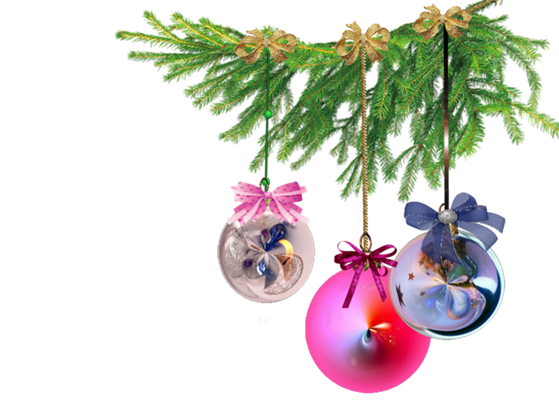 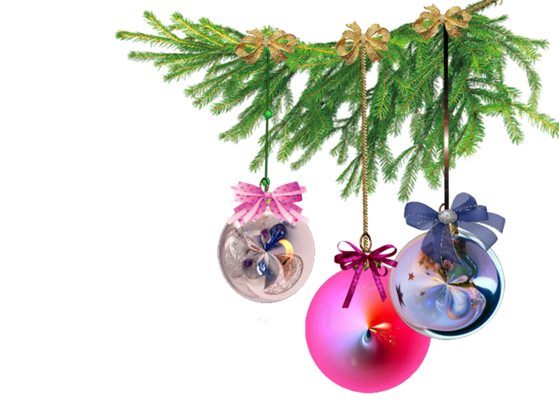 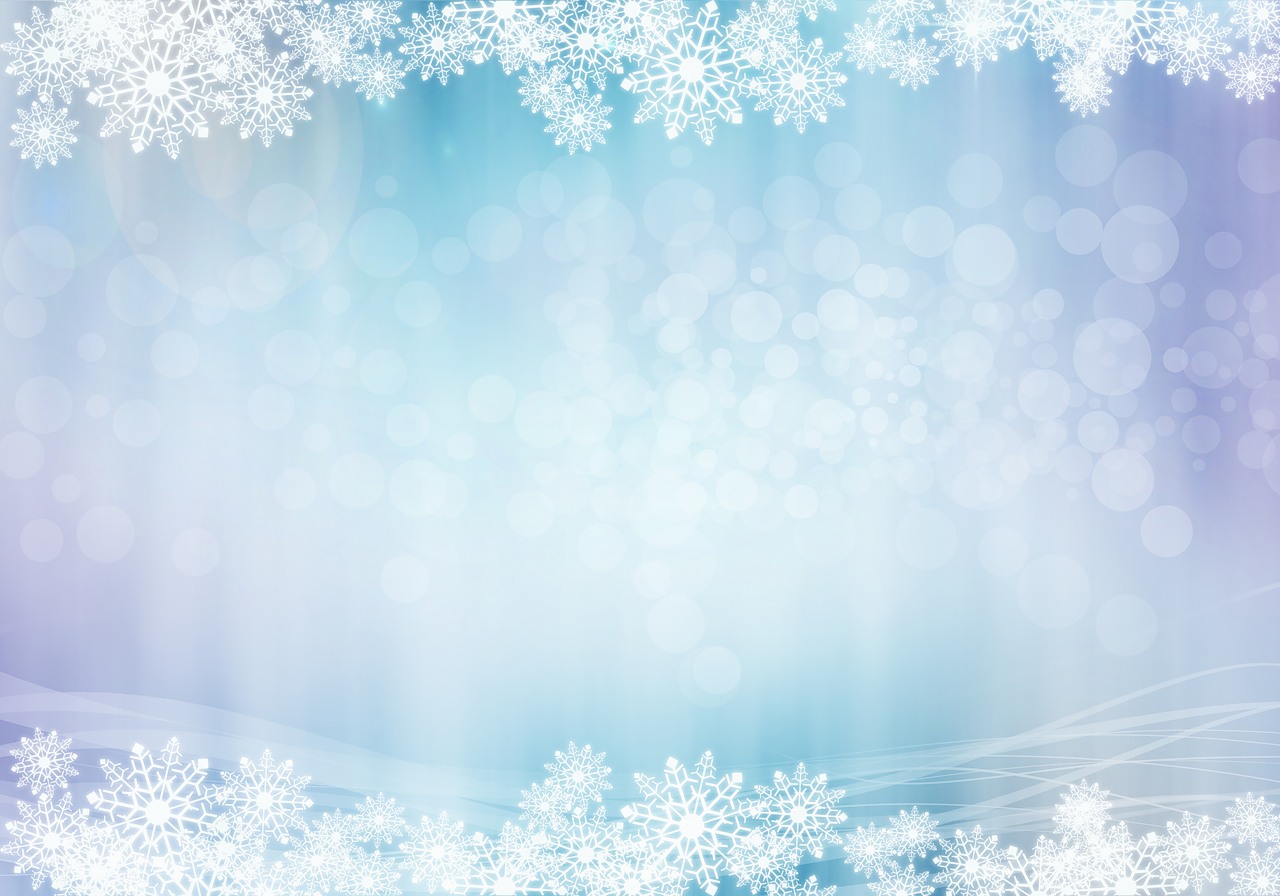 Сюжетно-отобразительная игра «В гости к ёлочке пойдём…»
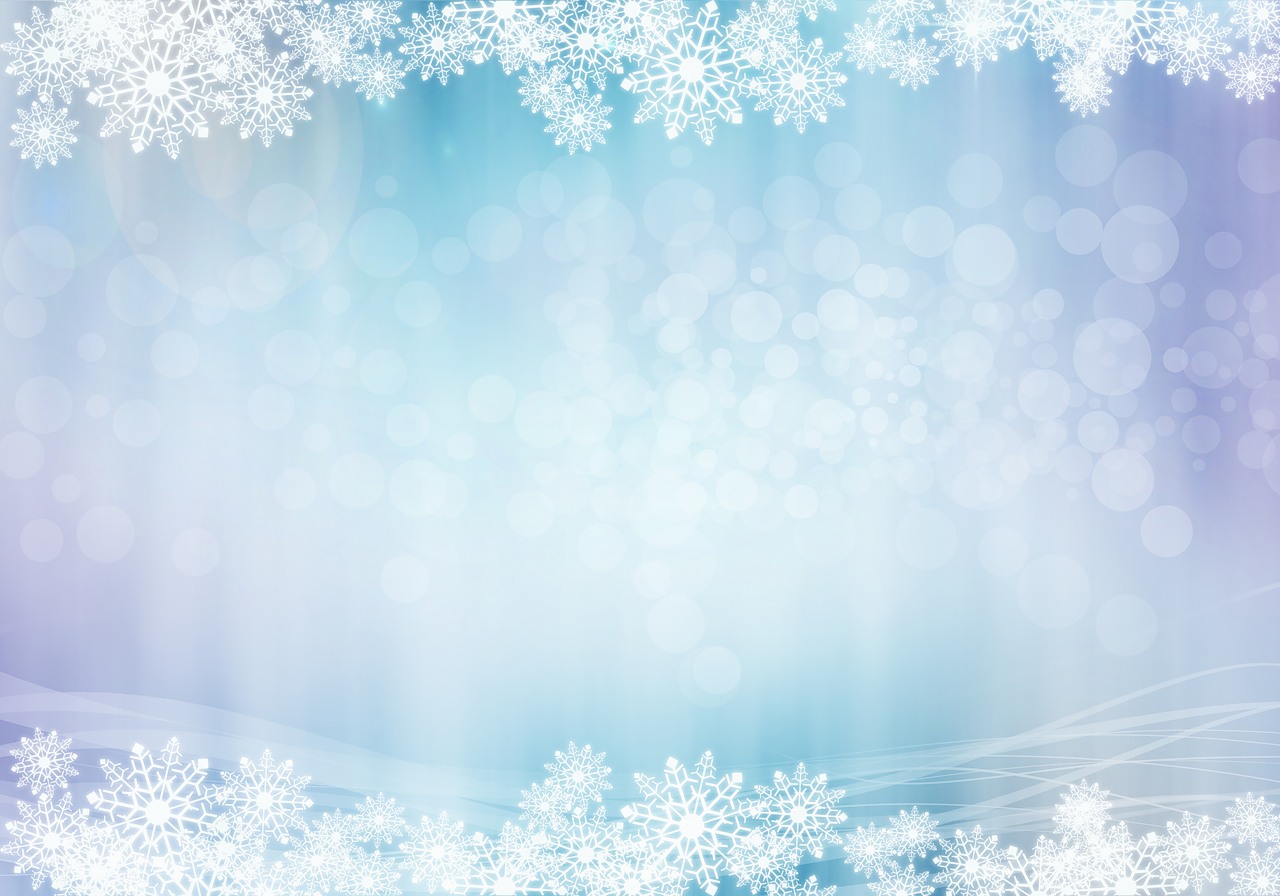 Оформление Новогодней выставки
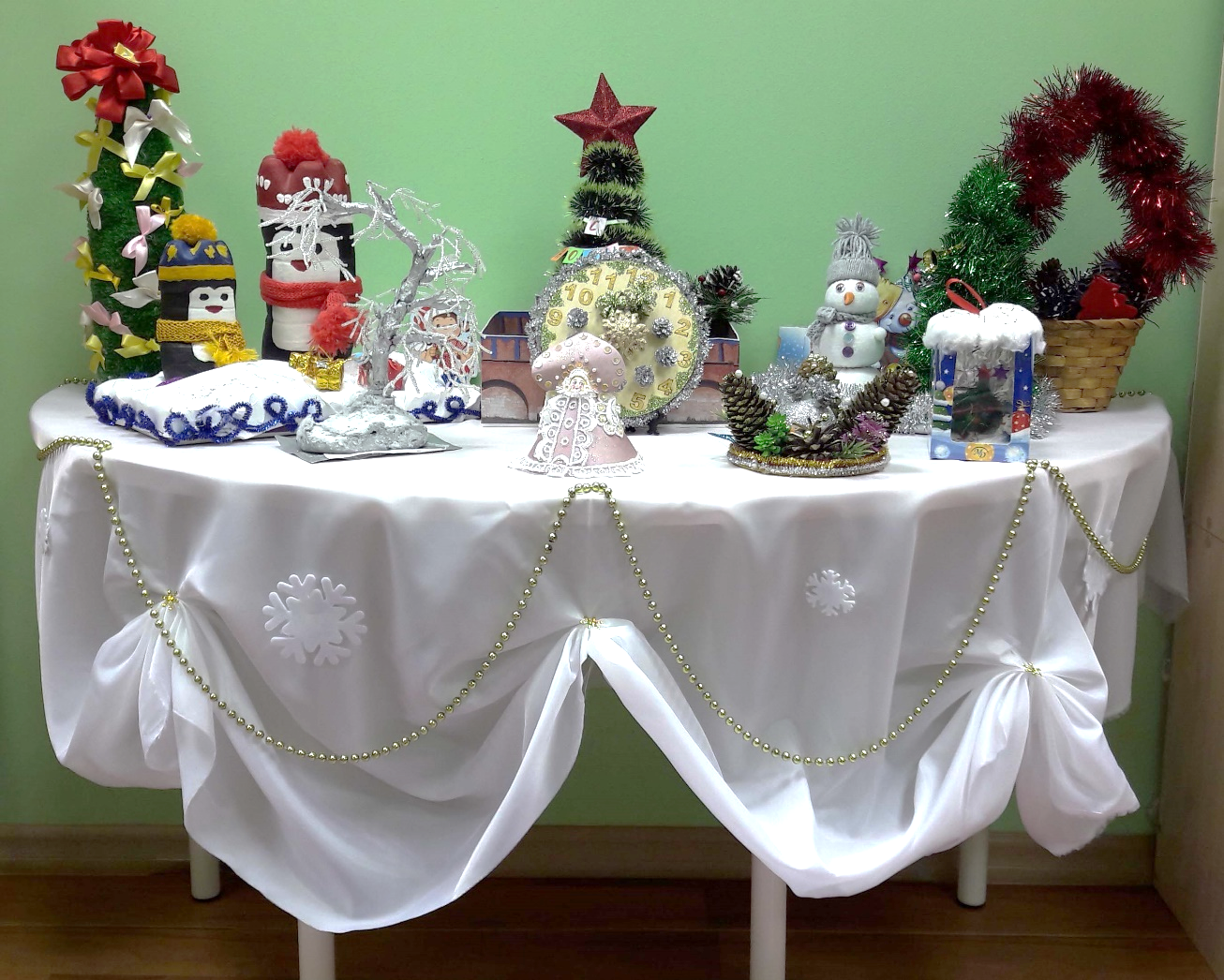 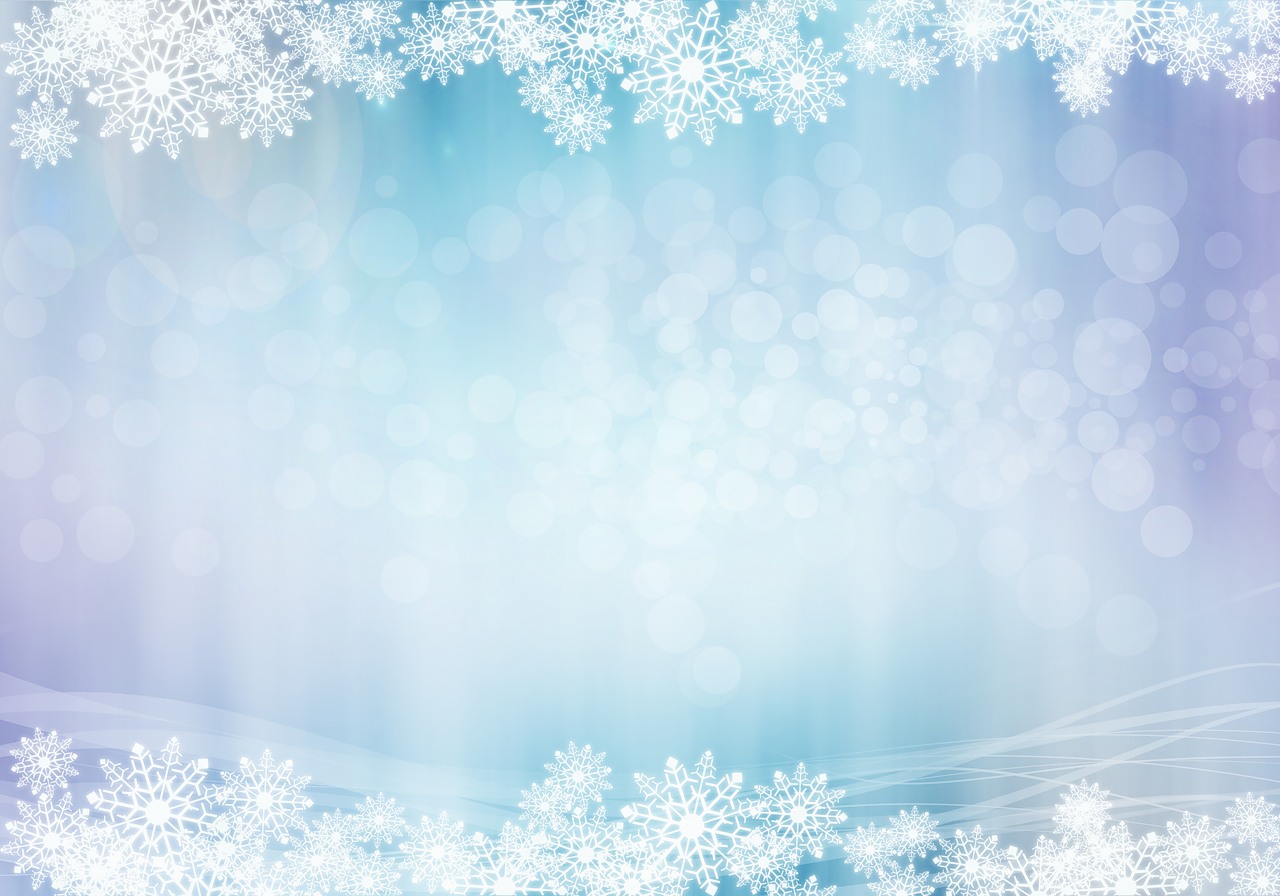 Итоговое мероприятие в рамках семинара-практикума
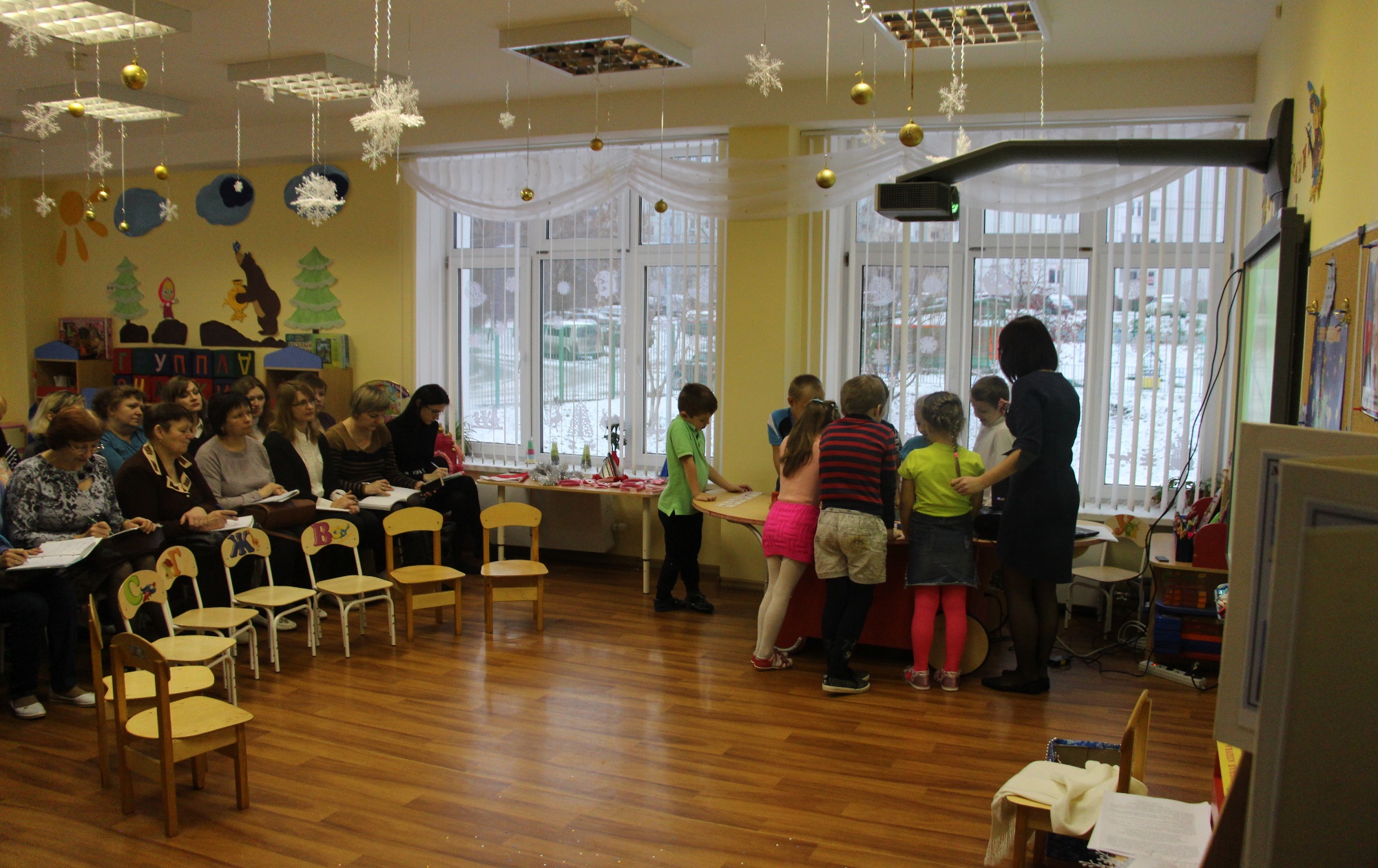 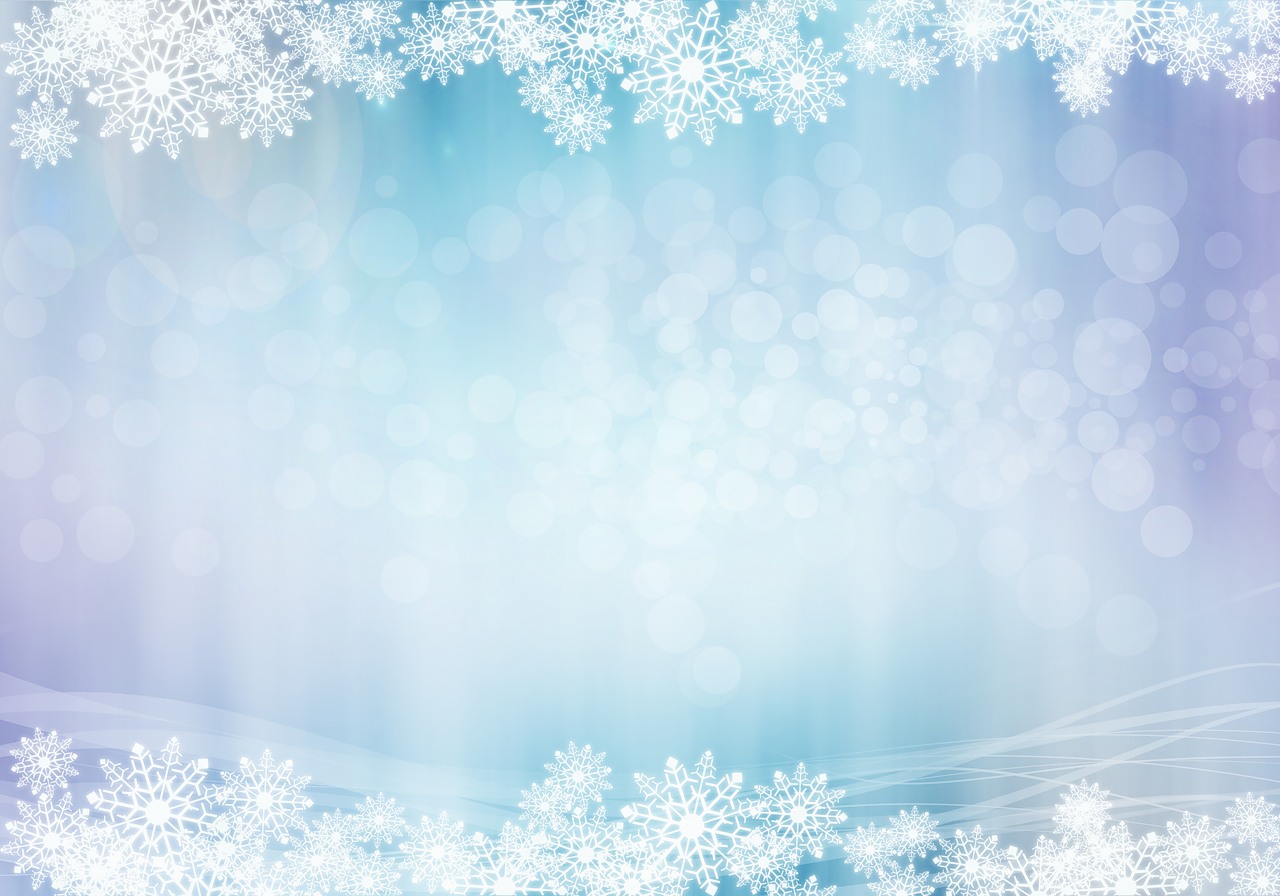 Выводы:
В процессе реализации проекта дети были увлечены различными видами деятельности по теме. Проводимая работа объединяла детей, создавала праздничную предновогоднюю атмосферу в коллективе. Дети узнали много нового и интересного. Полученные знания дошкольники использовали в игровой деятельности, делились ими с родителями и друзьями. Таким образом цели проекта достигнуты, а задачи реализованы.